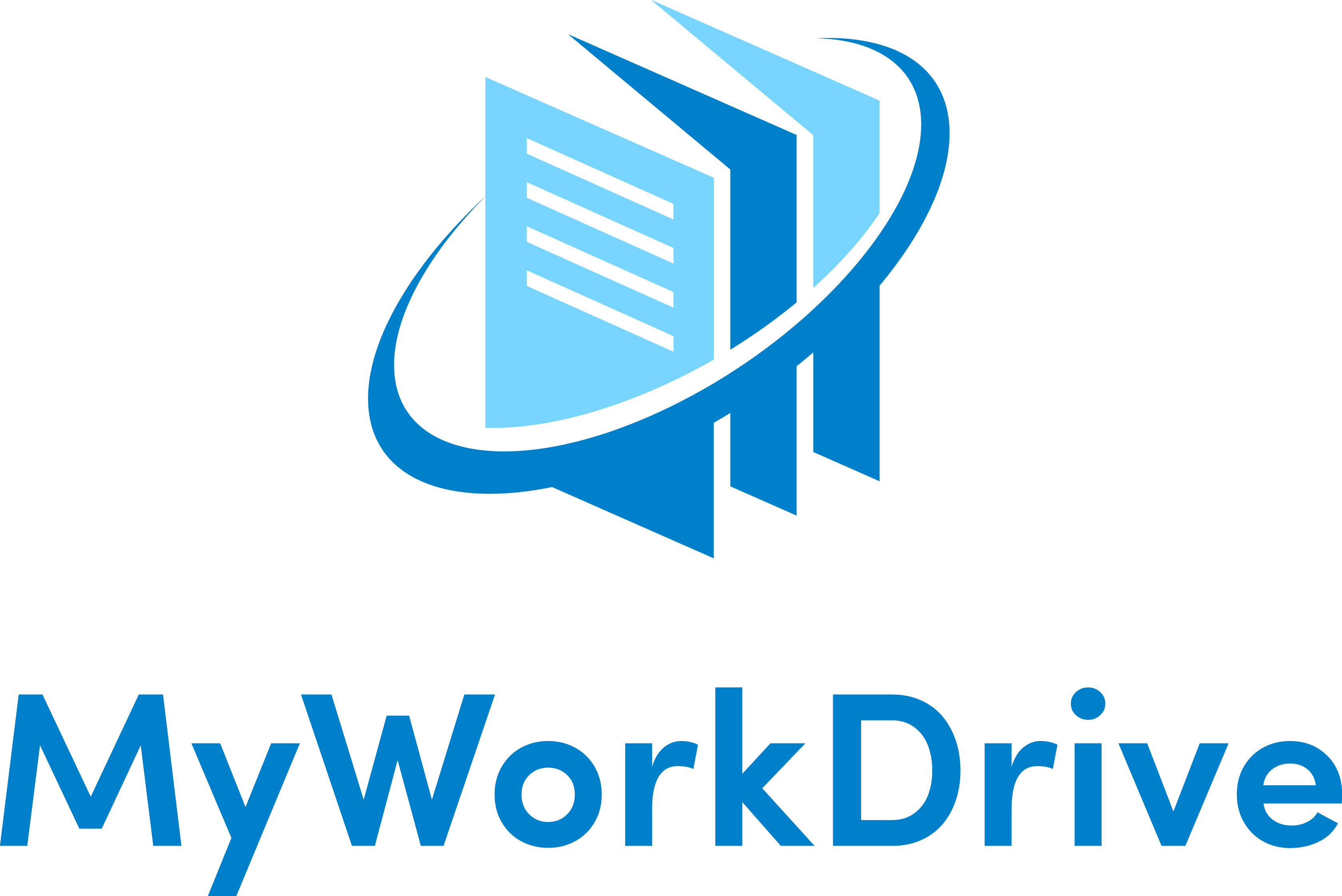 Version 6.4
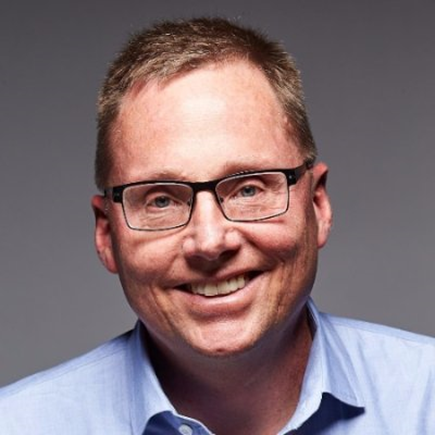 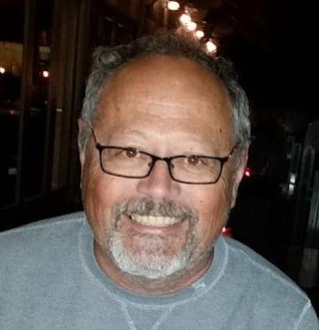 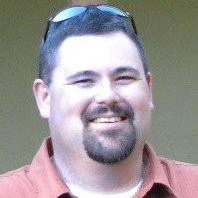 Dan Gordon
CEO, Co-Founder
Rick Bantelman
VP, Sales
Scott Miller
VP, Engineering
Today’s MyWorkDrive Presenters
[Speaker Notes: We will respond to questions at the end and provide a recording to all registrants]
About MyWorkDrive

Secure File Share Remote Access from any OS stored on any platform without Vendor Lock-in.
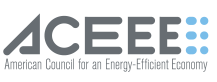 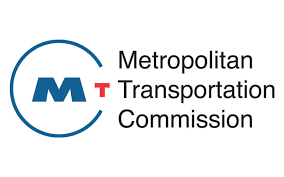 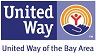 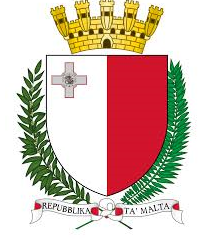 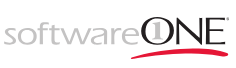 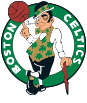 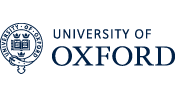 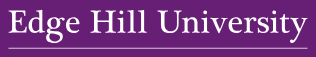 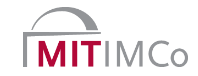 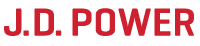 Customers include Enterprises, Governments, Higher Education, Health Care
[Speaker Notes: No MDM Needed]
For Today
What is MyWorkDrive?
1
2
3
4
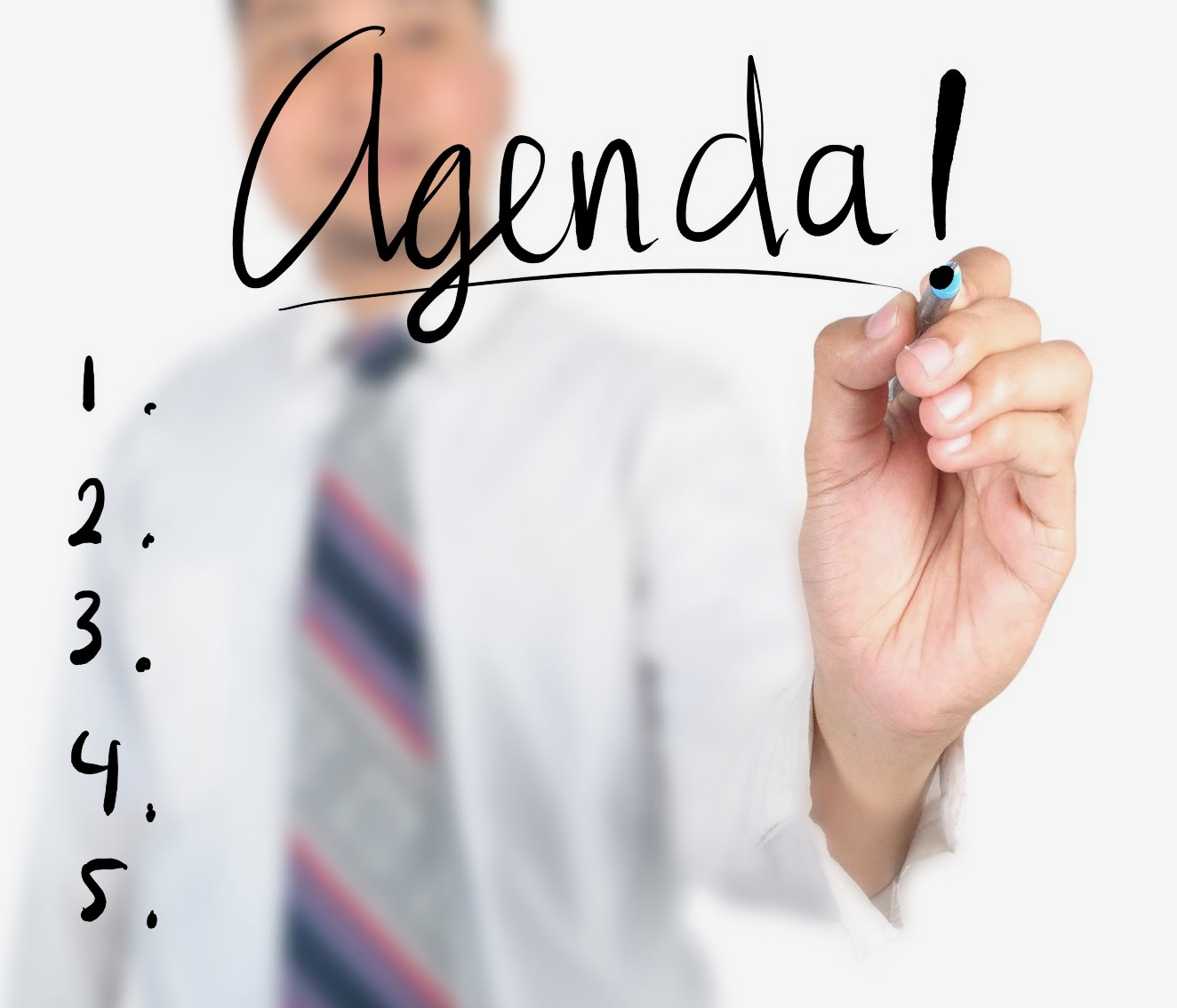 Client-Side Demo
Server Demo
Q&A
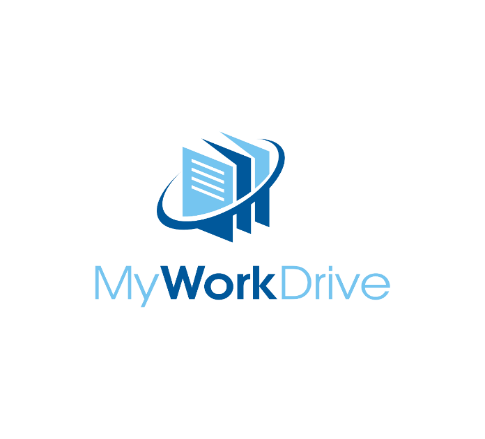 www.myworkdrive.com
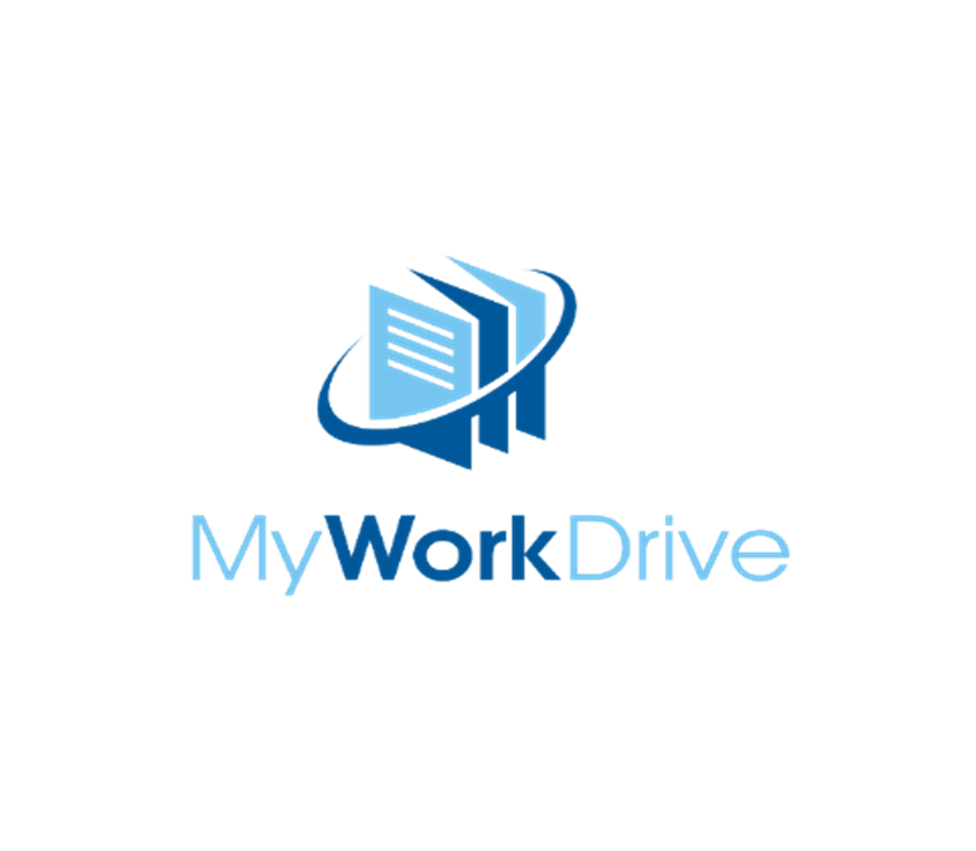 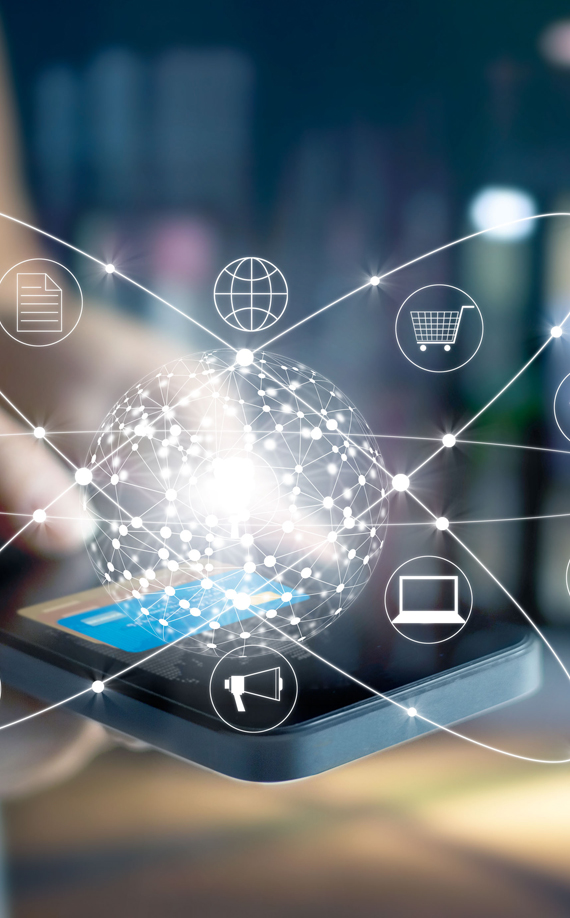 Secure File Share Remote Access

Instantly add Cloud File Sharing capabilities to Windows File Shares without VPN, syncing or migrating data.

Better security and control using existing Infrastructure without VPN, Vendor Lock-in or storing files in databases.
[Speaker Notes: MyWorkDrive was founded around the core value that organizations should have the option to retain ownership and control of their files, whether they are stored online or locally, in standard NTFS file formats. We believe organizations should not be forced to migrate, convert or store them in proprietary cloud storage file formats requiring vendor lock-in]
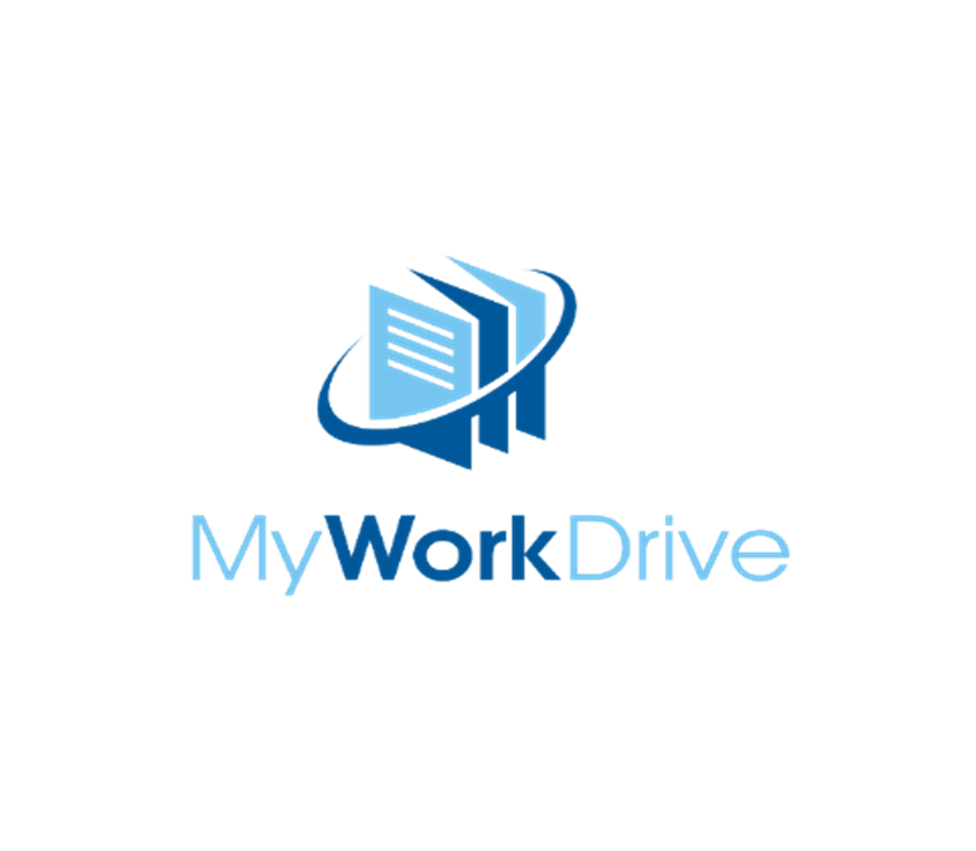 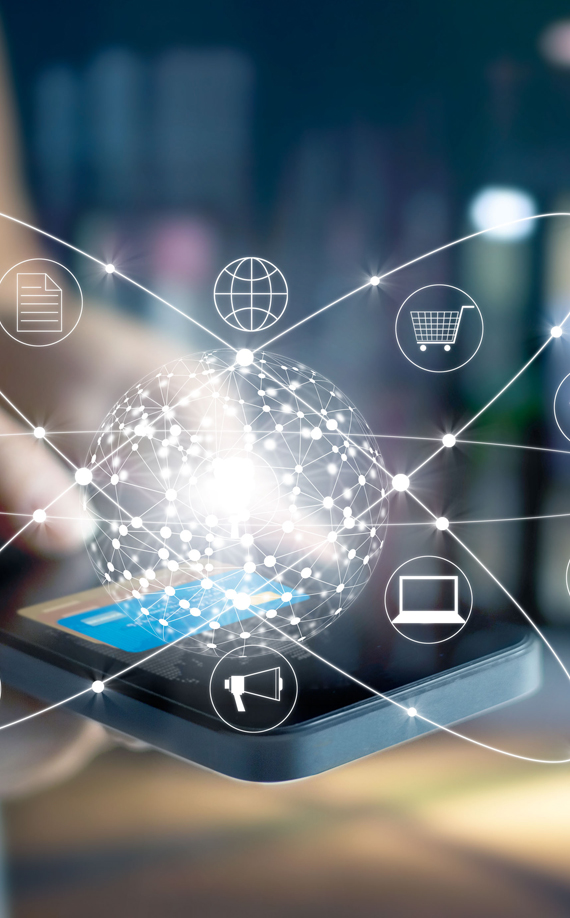 Secure File Share Remote Access

Web Browser

Mapped Drive

Mobile
[Speaker Notes: Dan]
MyWorkDrive Network Overview
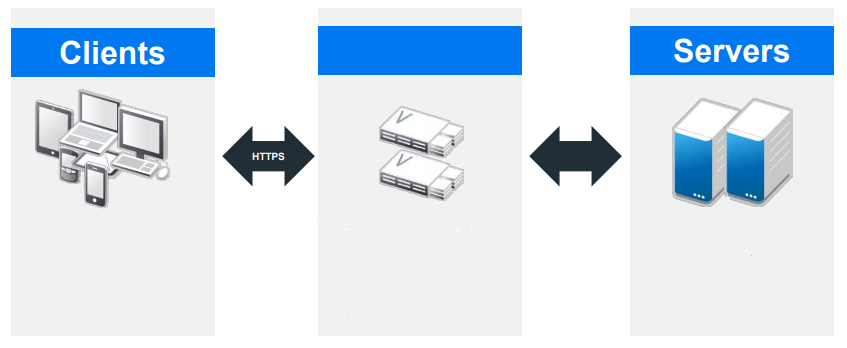 MyWorkDrive
MyWorkDrive
HTTPS
Storage
User Access

Desktop
Mobile
Browser
Windows Web Server 

Physical, Virtual or Azure
Storage Services

Windows Shares, SMB, NAS Appliance, OneDrive, SharePoint
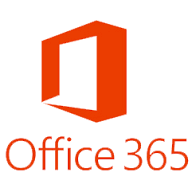 www.myworkdrive.com
MyWorkDrive Office Online Editing
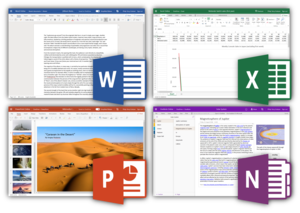 1
2
3
4
No migration of files required
Co-editing of Office Files
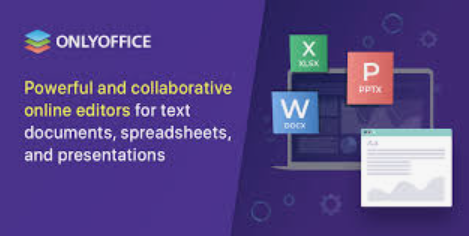 Edit from the browser, mapped drive or mobile client
Edit with OneDrive, SharePoint, Office Online or Only Office Servers on-premise
[Speaker Notes: Dan]
MyWorkDrive Compliance Security  Features

DUO/ADFS/SAML Two Factor Authentication

File Type Blocking and Alerting

New Device Approval for Client Devices

Pre-Auth for Identity Providers (Conditional Access)

Data Leak Prevention with encrypted view & Watermarks

DLP Protected Mapped Drive Access

External Guest User Folder Sharing & Collaboration


		GDPR ♦ FIPS ♦ HIPAA ♦ FINRA ♦ FEDRAMP ♦ CMMC
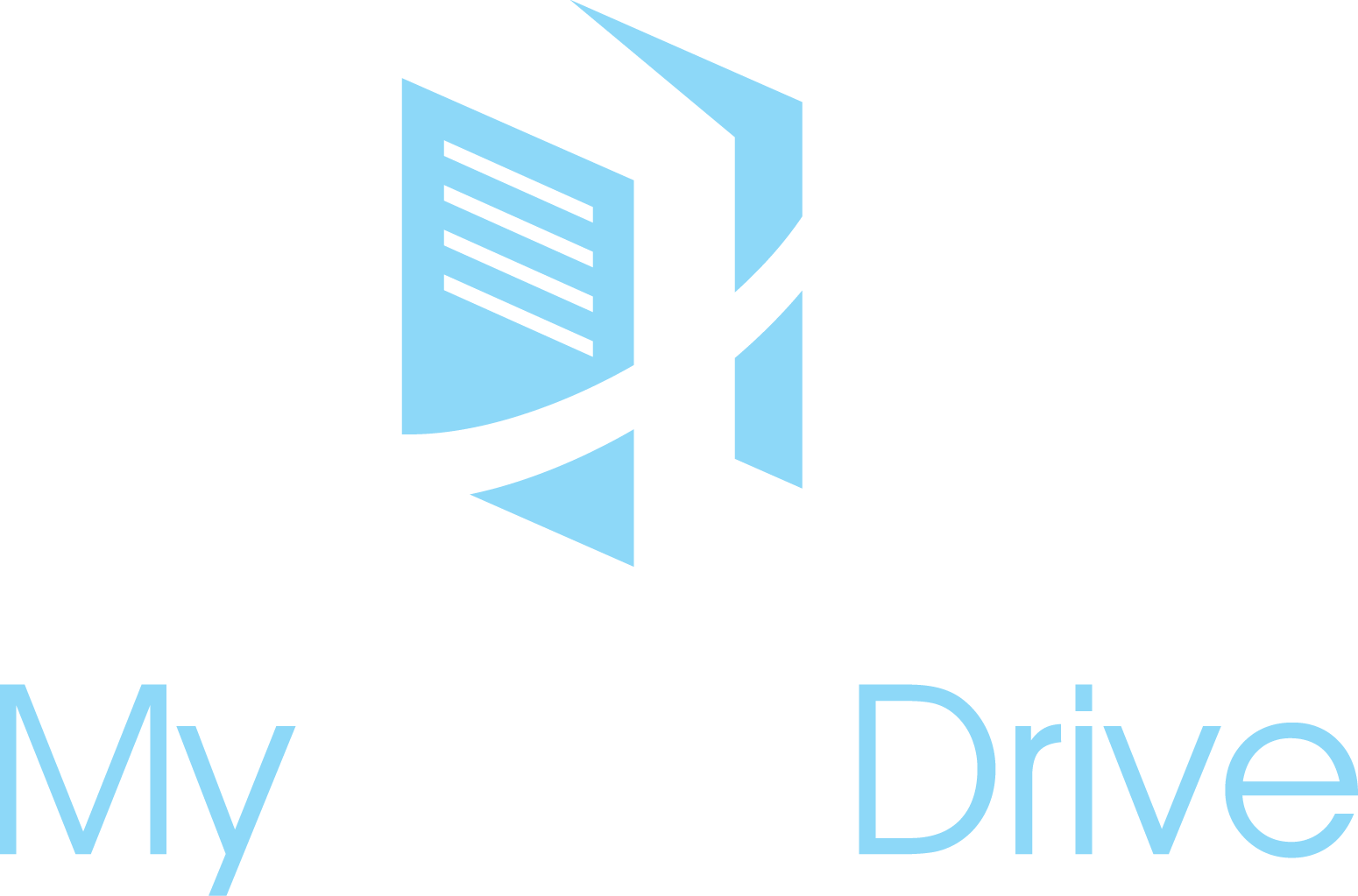 [Speaker Notes: Dan]
MyWorkDrive
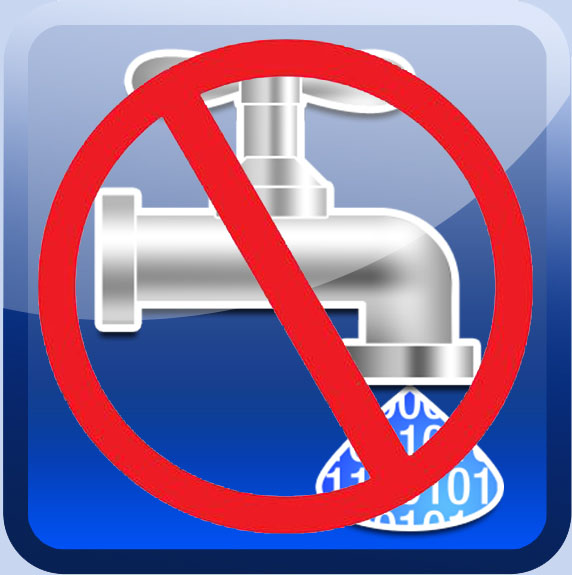 Version 6.4 Demo
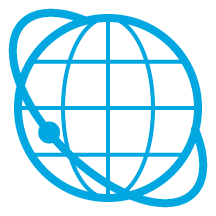 Client Demo
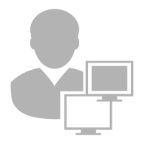 Server Demo
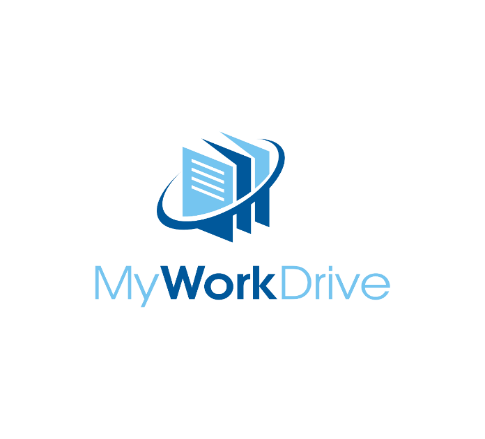 www.myworkdrive.com
[Speaker Notes: Rick]
MyWorkDrive 6.4 Highlights
One/Drive SharePoint
SharePoint and OneDrive are collaboration and document management platforms by Microsoft which can now be integrated with MyWorkDrive for file access and storage services.
1
2
3
Public File/Folder sharing securely
  Permits users to share files and folders with 3rd party (non MyWorkDrive) users via a URL.
New Consolidated  Integrations  Tab
We moved all 3rd party integrations to their own tab in the Server Admin Panel called Integrations. This simplifies and enhances support and availability of 3rd party services and storage providers.
[Speaker Notes: Dan]
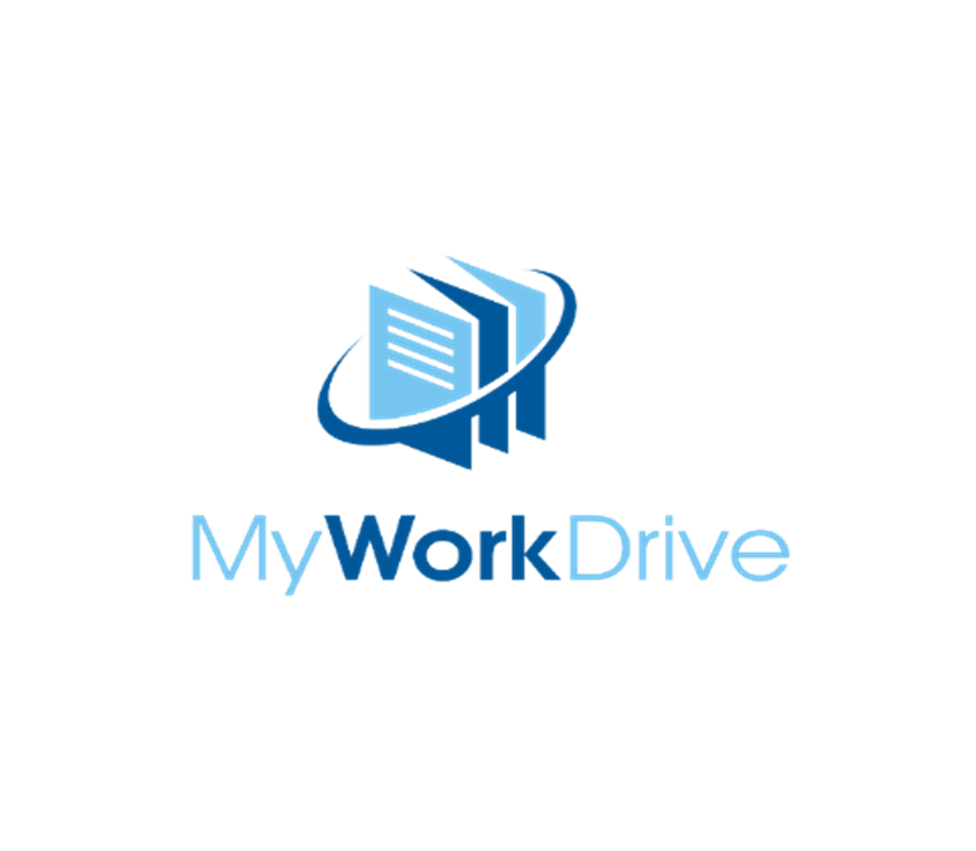 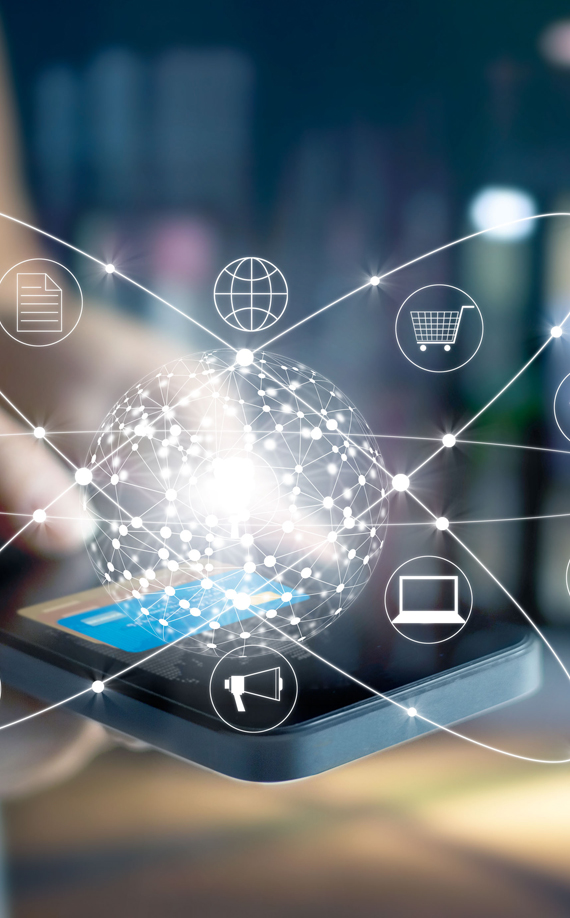 Roadmap
Azure AD Authentication

Azure File Shares/API

Azure Blob Storage/API
[Speaker Notes: Dan]
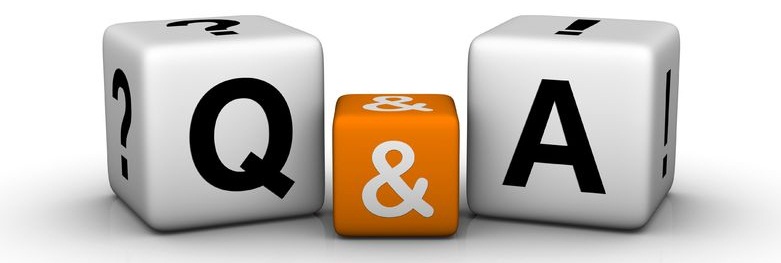 Questions About MyWorkDrive?
Contact Us For More Information: 
sales@myworkdrive.com
Find Us On The Web:
www.myworkdrive.com
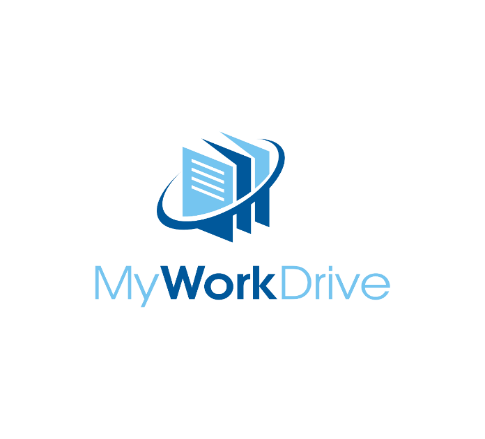 www.myworkdrive.com
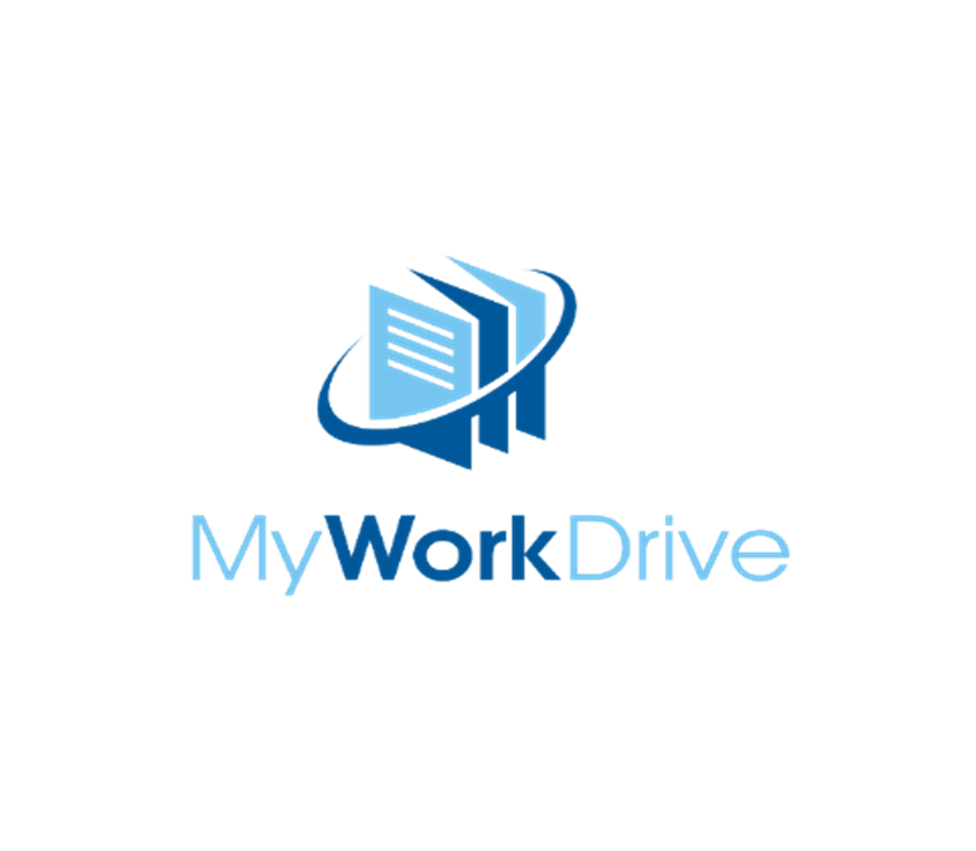 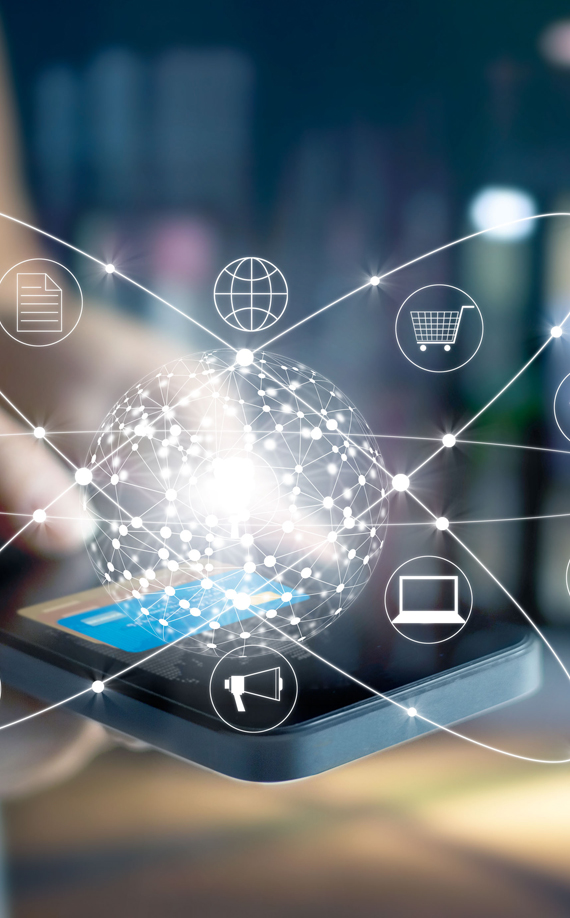 External Public File Sharing
[Speaker Notes: Dan]
Web Client
Share a file
Public sharing
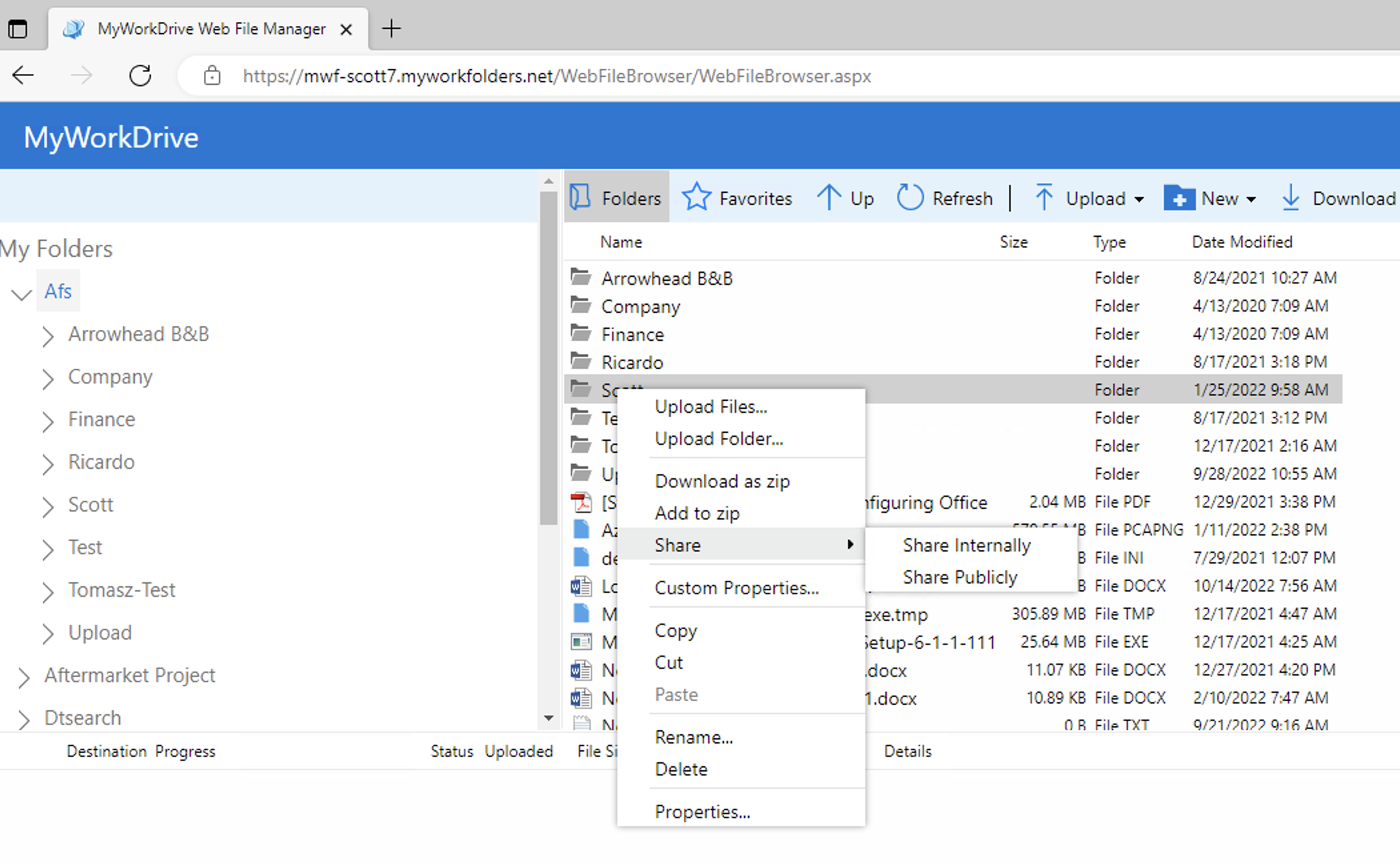 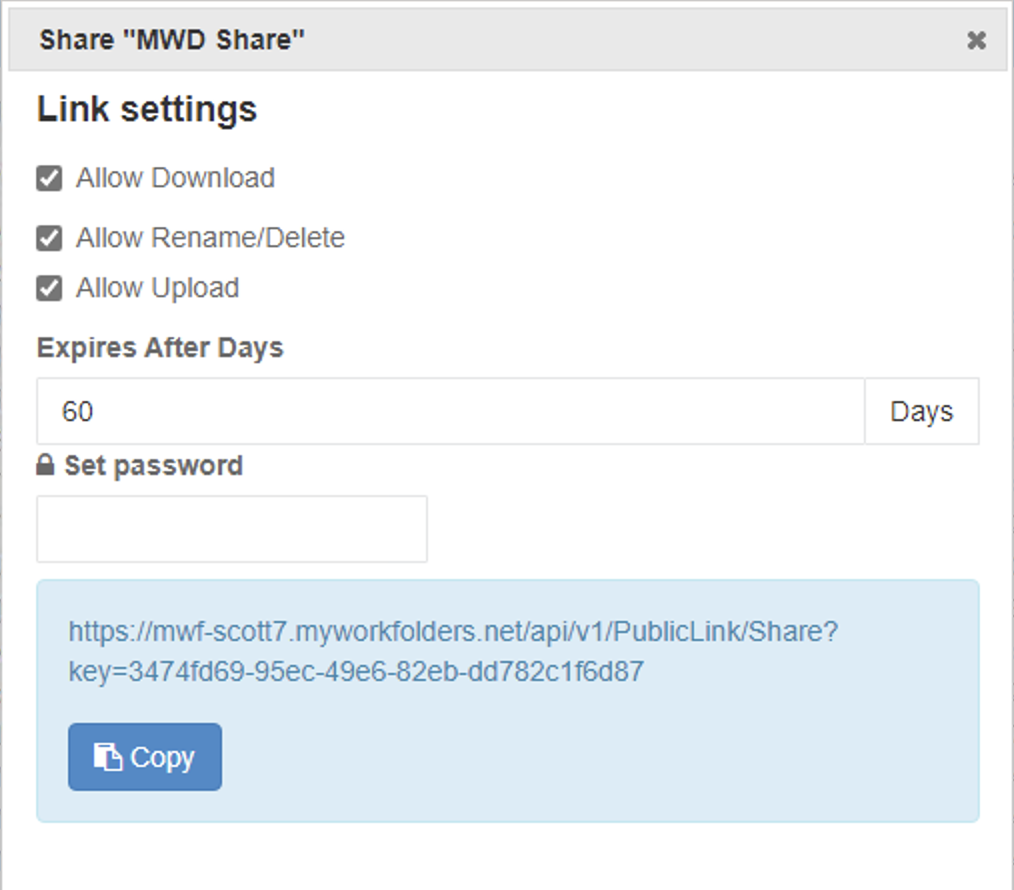 Shared User View
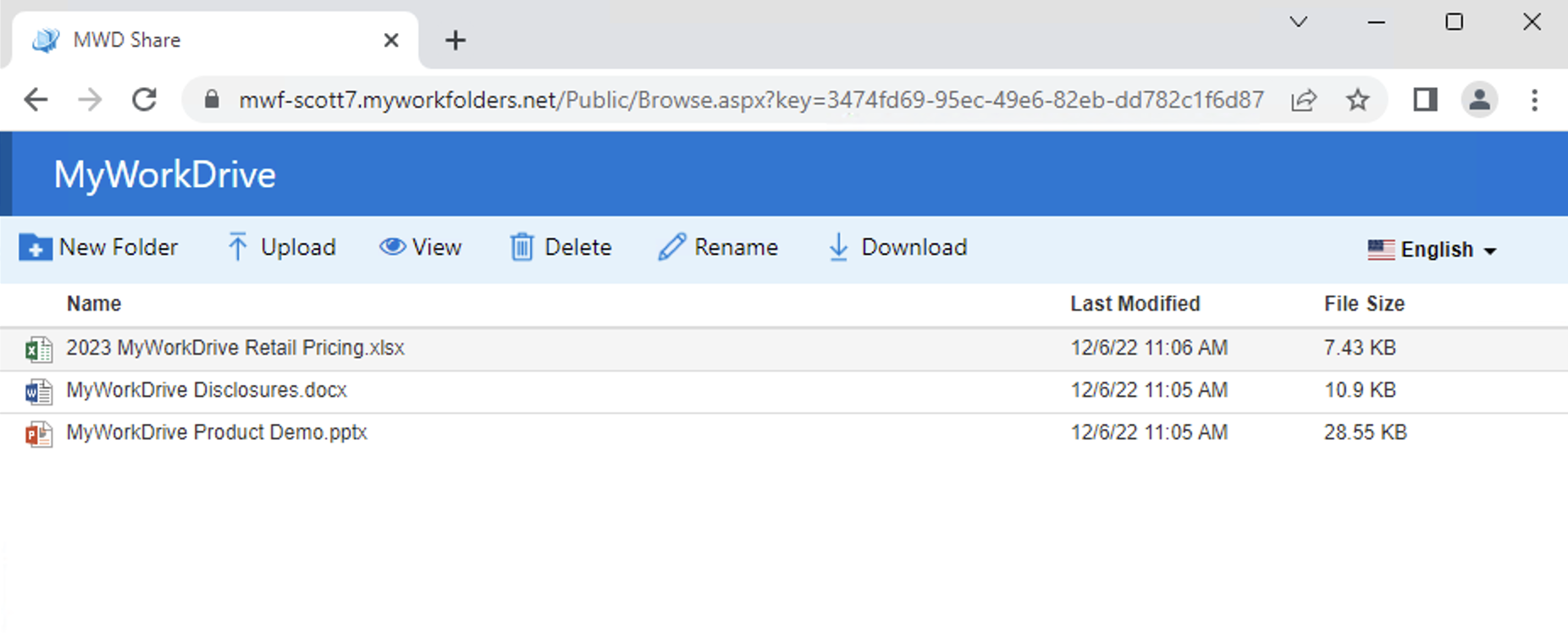 Map Drive
Share a File/Folder
Share a File/Folder Details
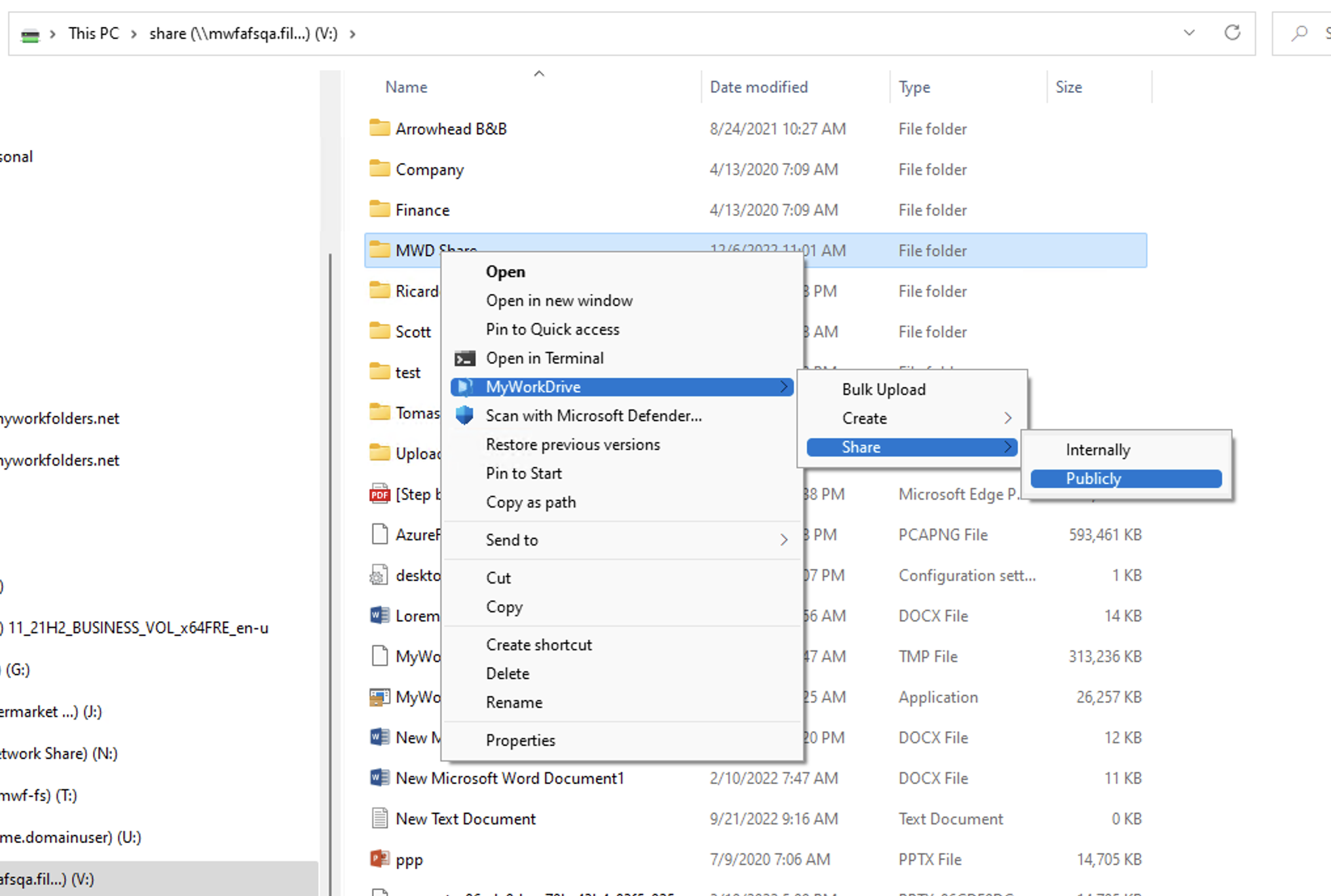 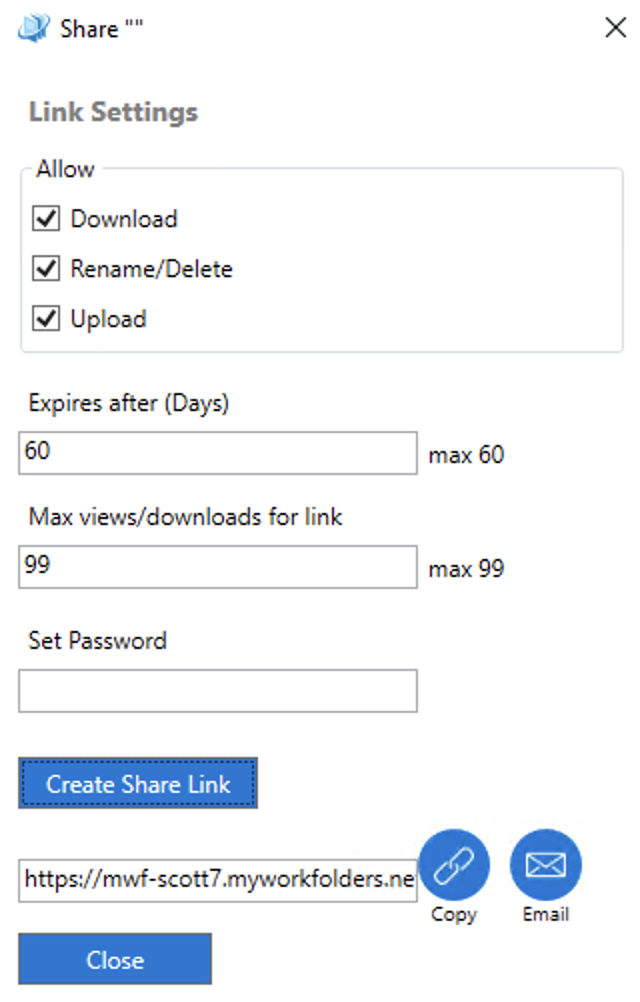 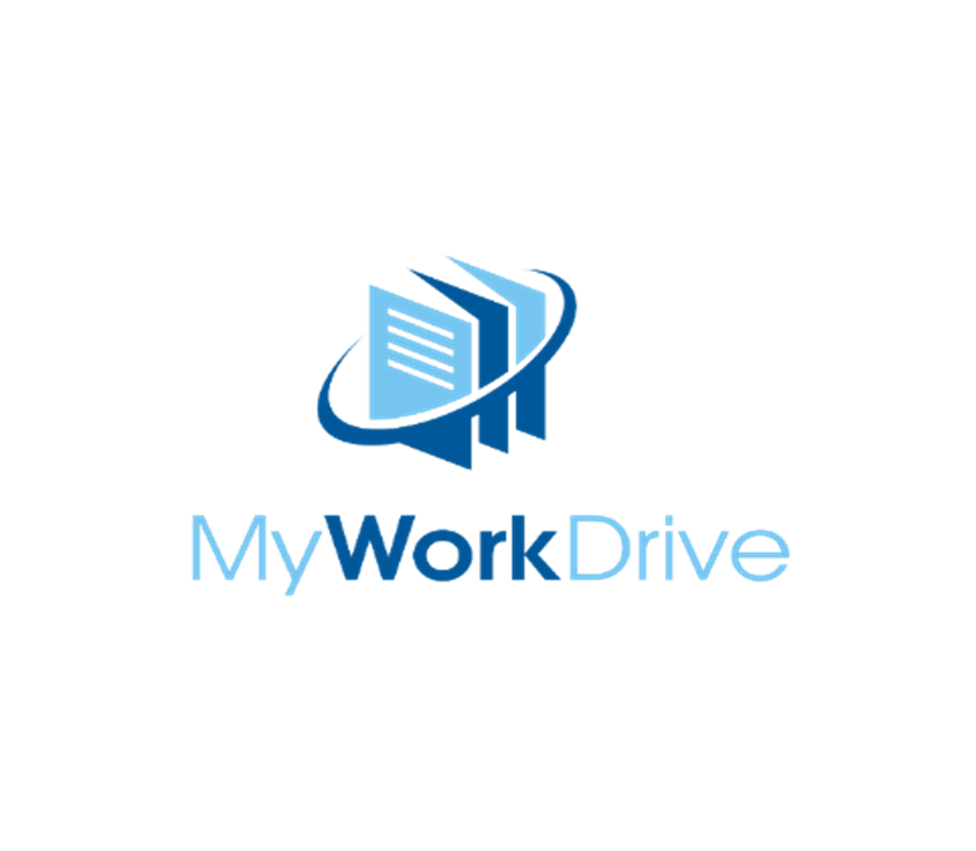 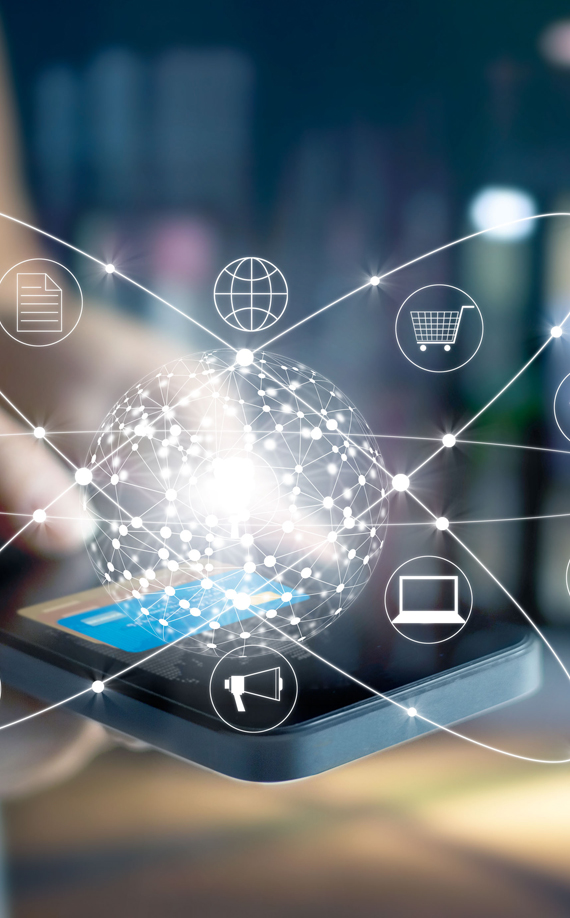 OneDrive/SharePoint
Storage
[Speaker Notes: Dan]
MyWorkDrive Web Client
Web client View – SharePoint Site
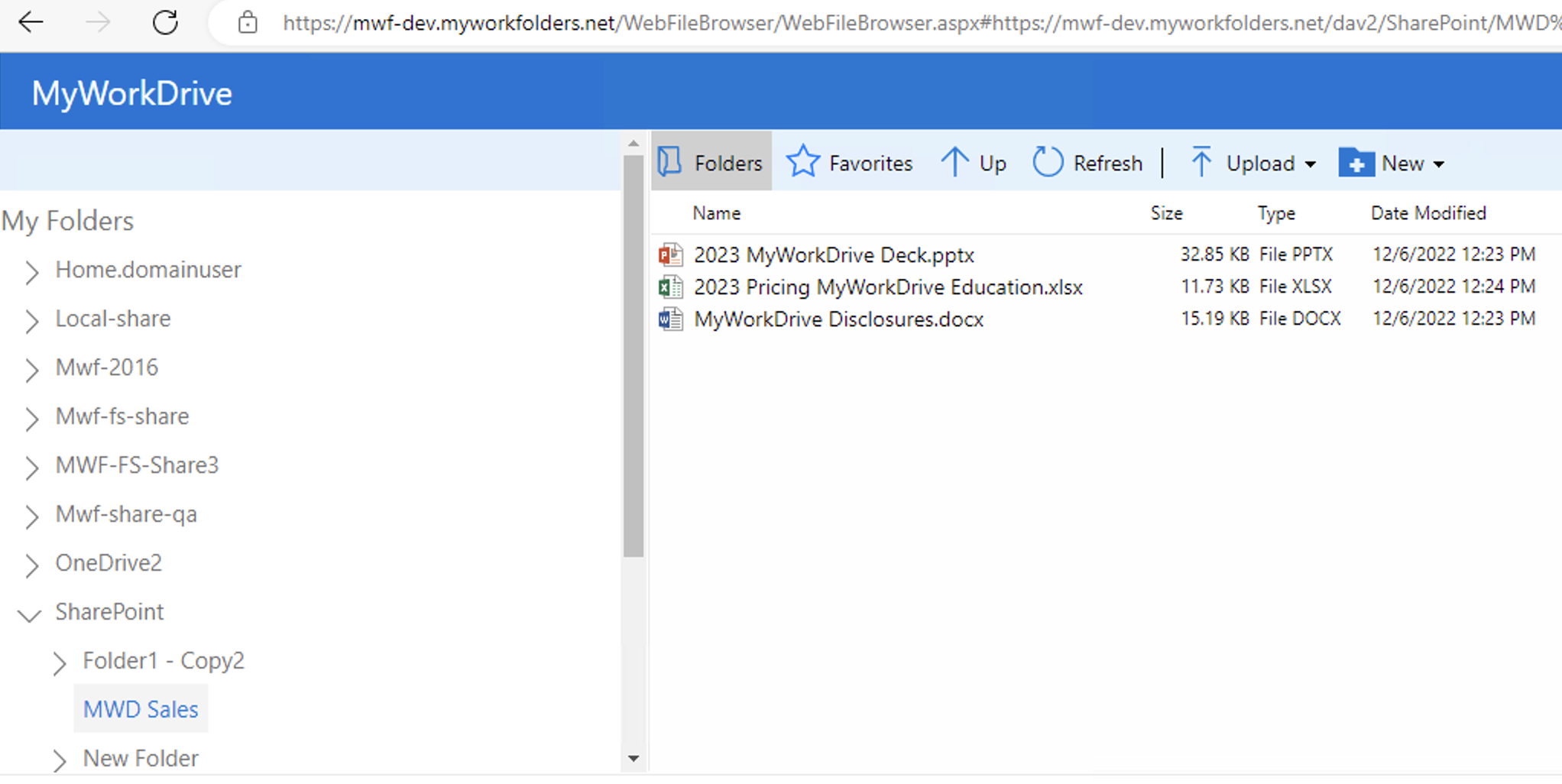 Web client View – OneDrive Site
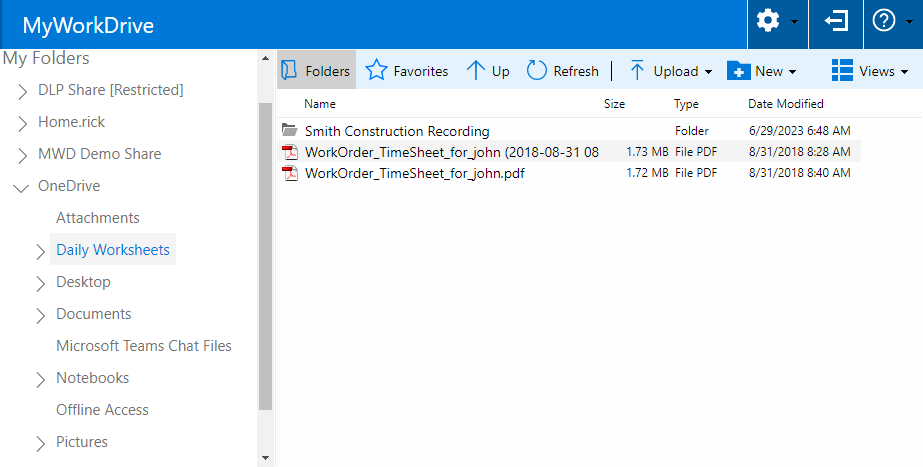 MyWorkDrive Map Drive Client
SharePoint Site
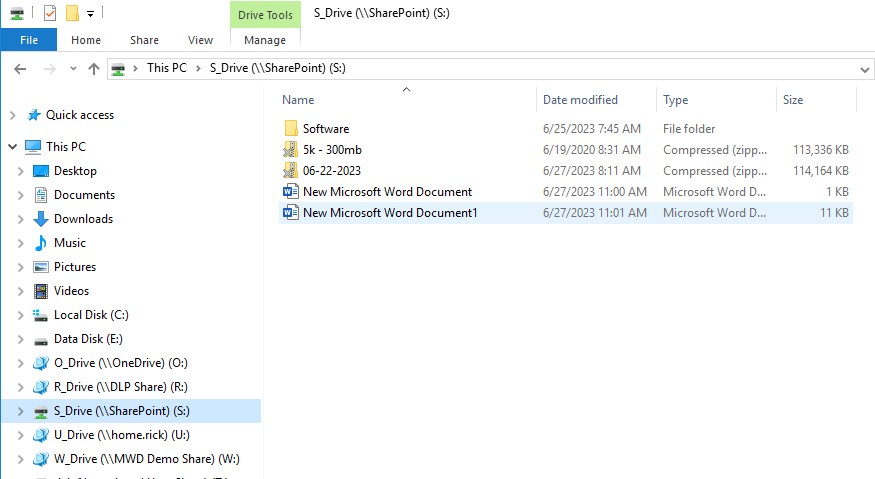 OneDrive
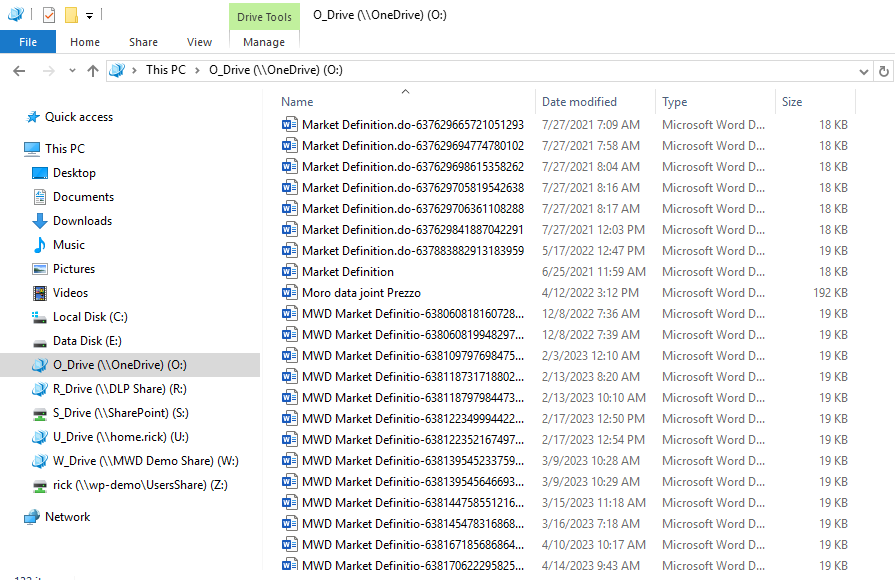 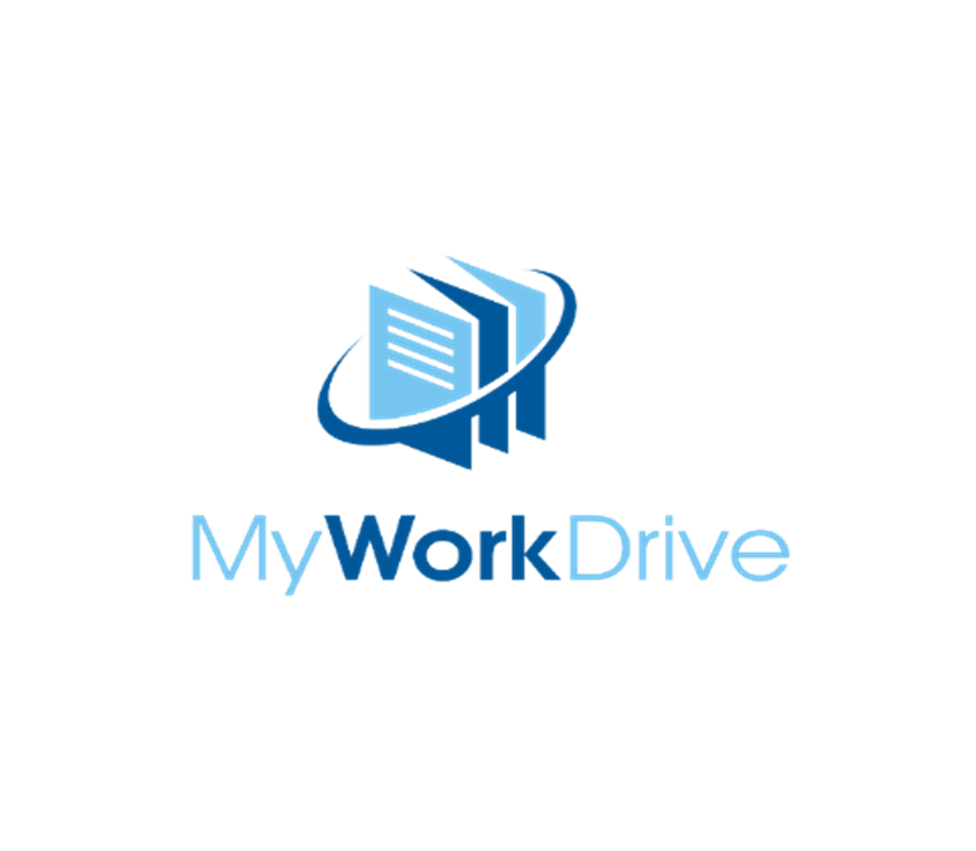 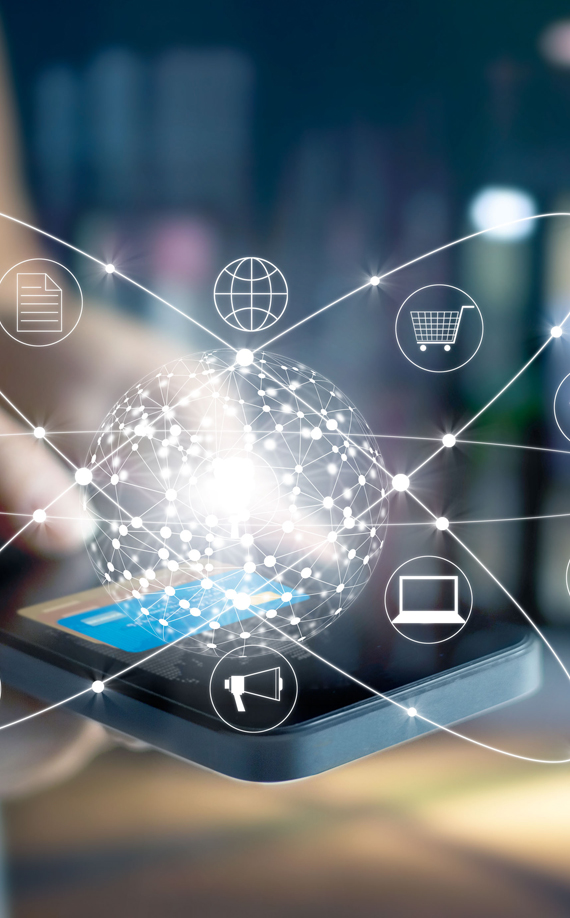 Integrations Tab
[Speaker Notes: Dan]
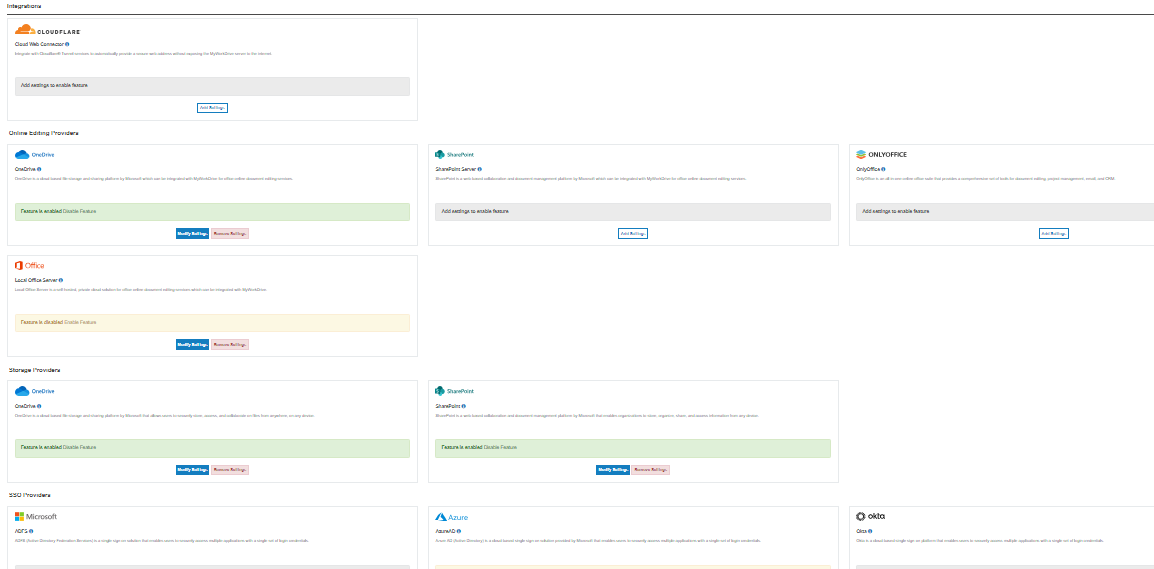 Web Client
Public sharing
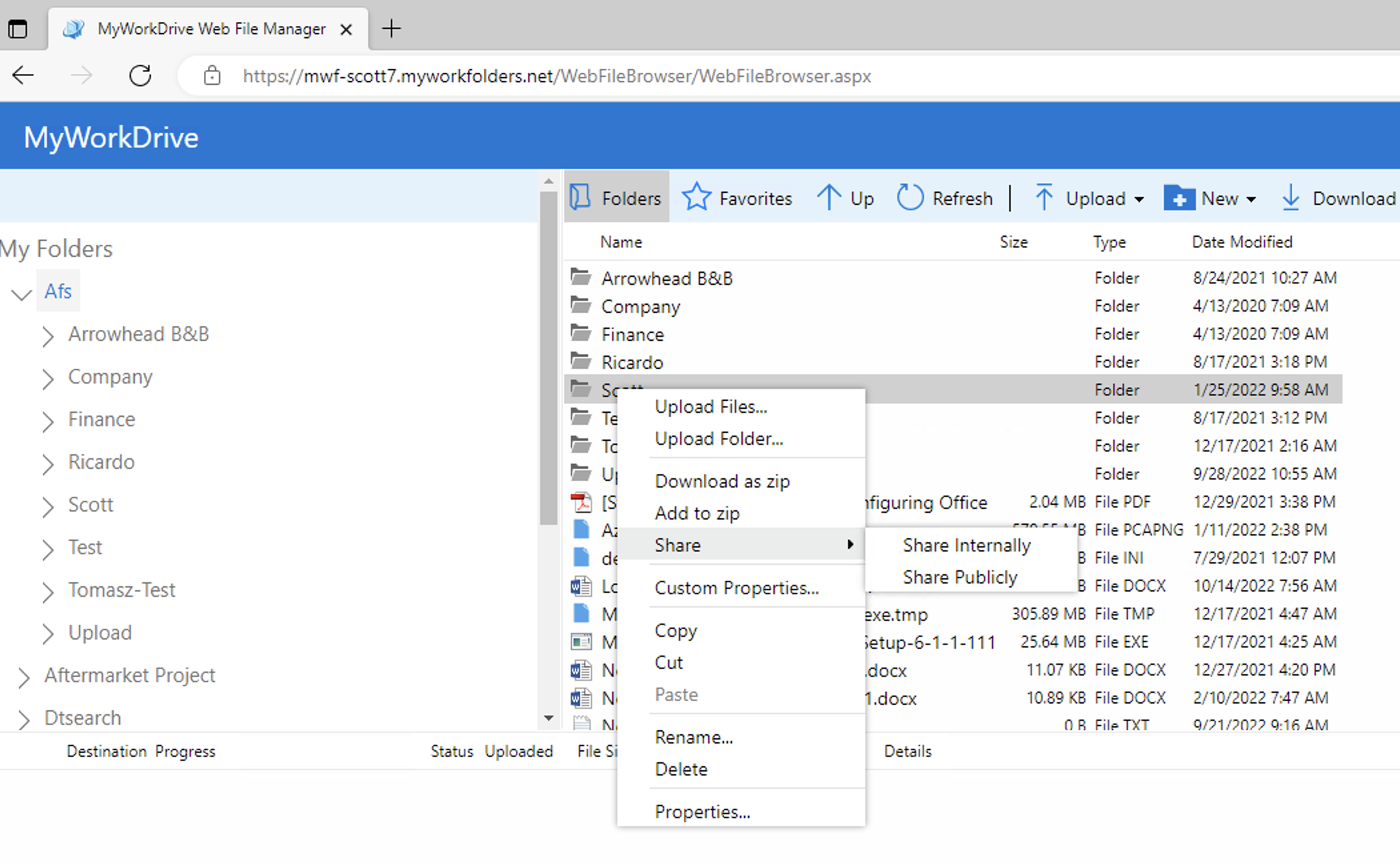 Web Client
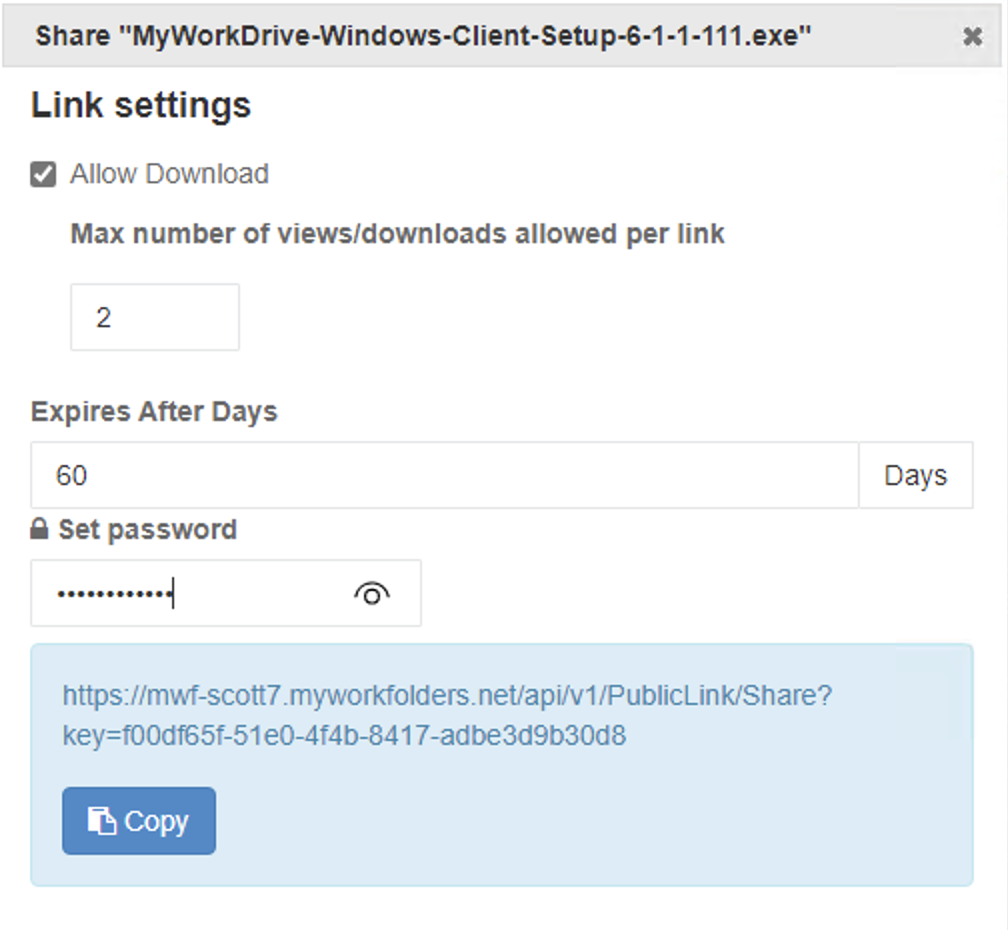 Share a File
Web Client
User Share Management
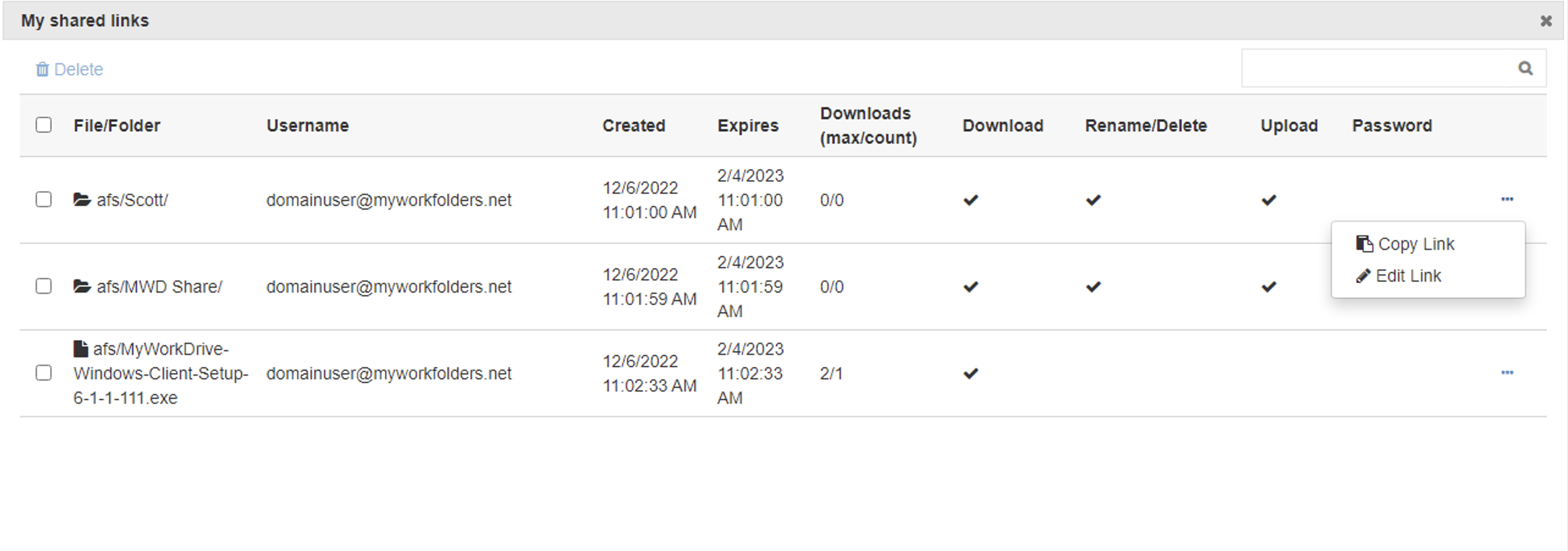 Web Client
Shared User View
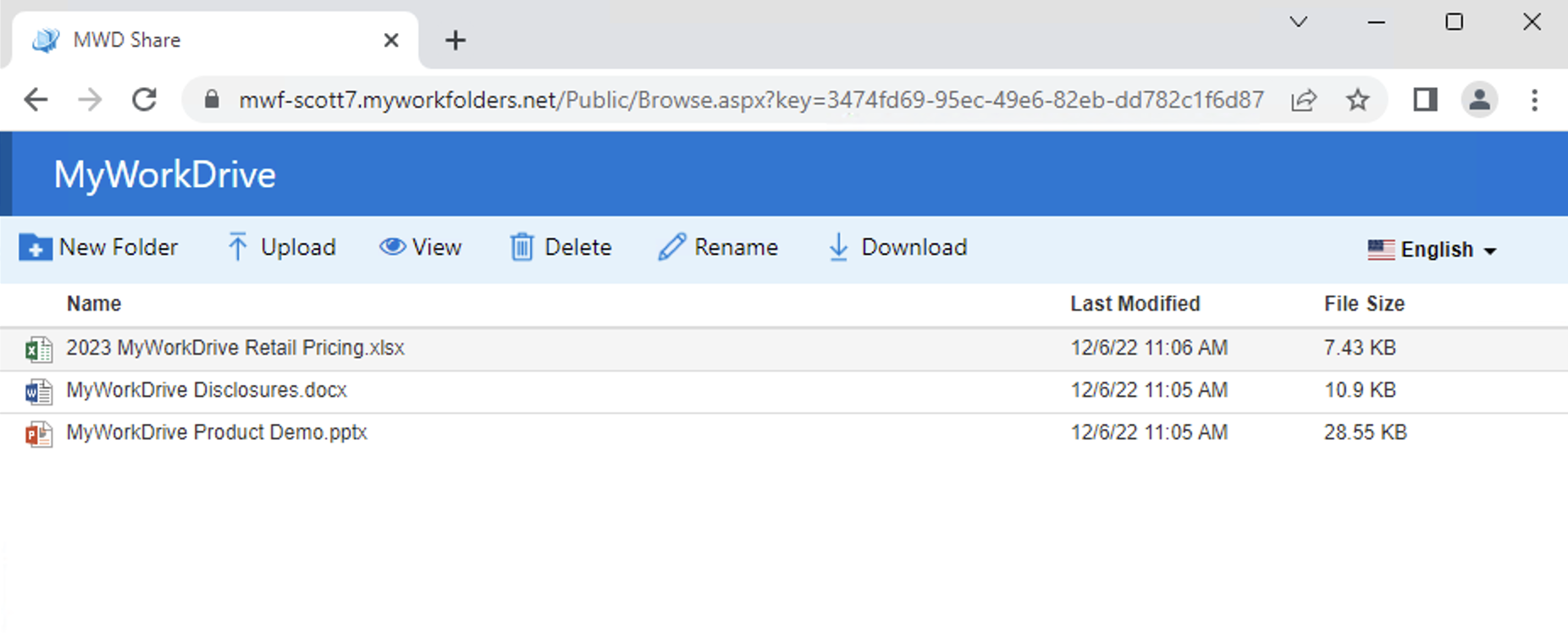 Map Drive
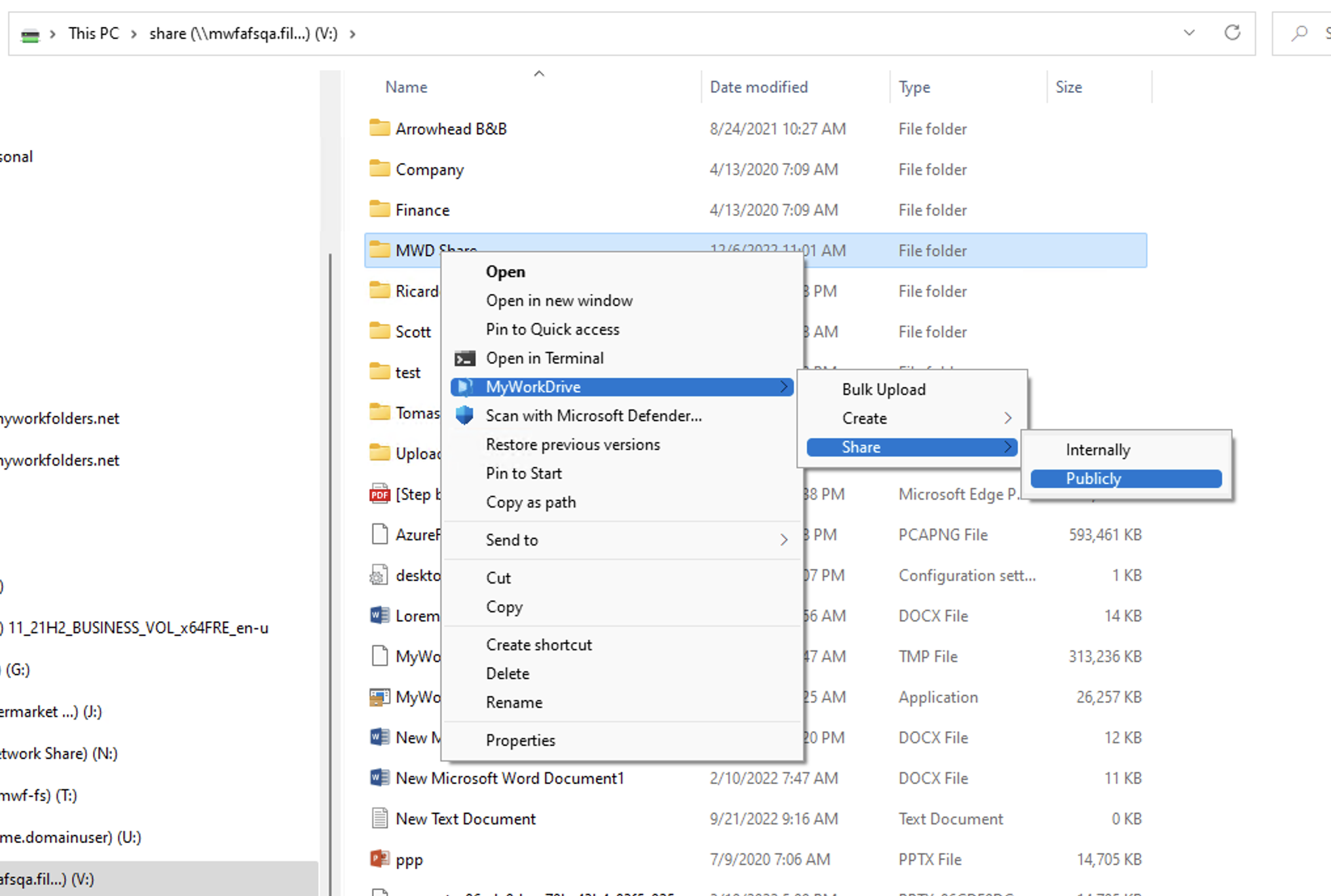 Share a File/Folder
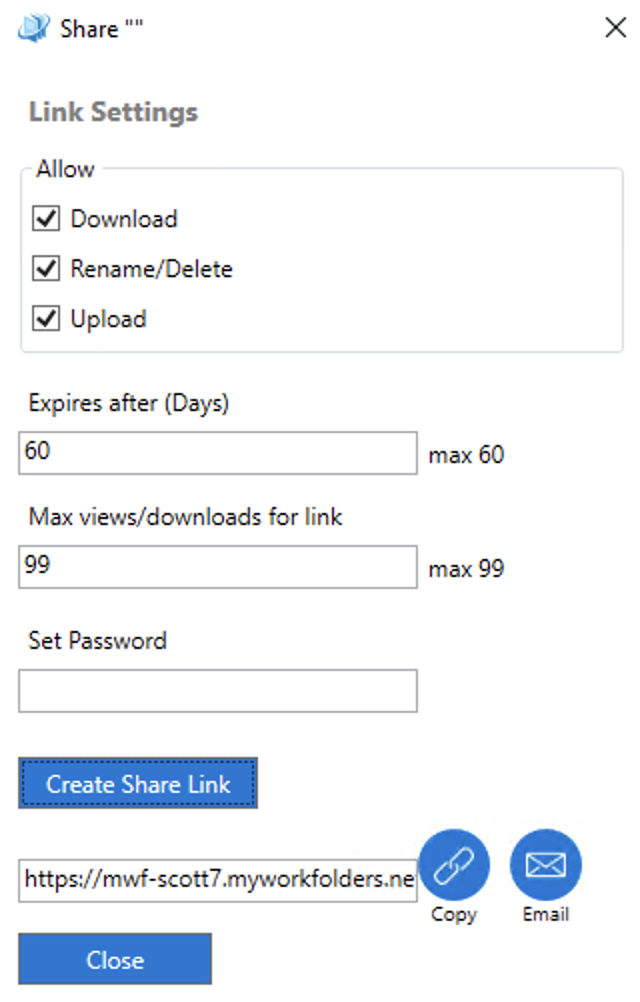 Map Drive
Share a File/Folder Details
MyWorkDrive Server
Administrator Settings
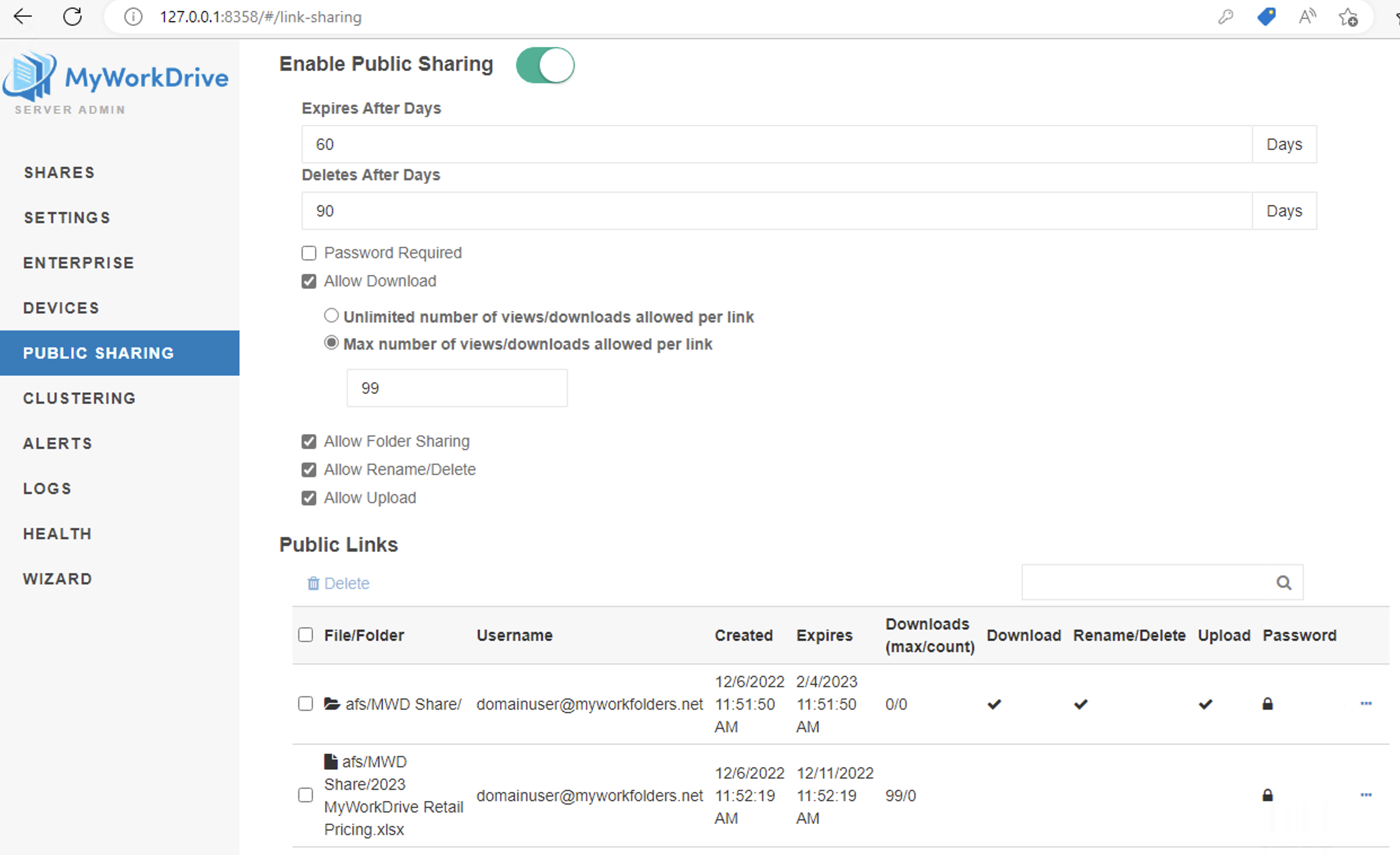 MyWorkDrive Web Client
Web client View – SharePoint Site
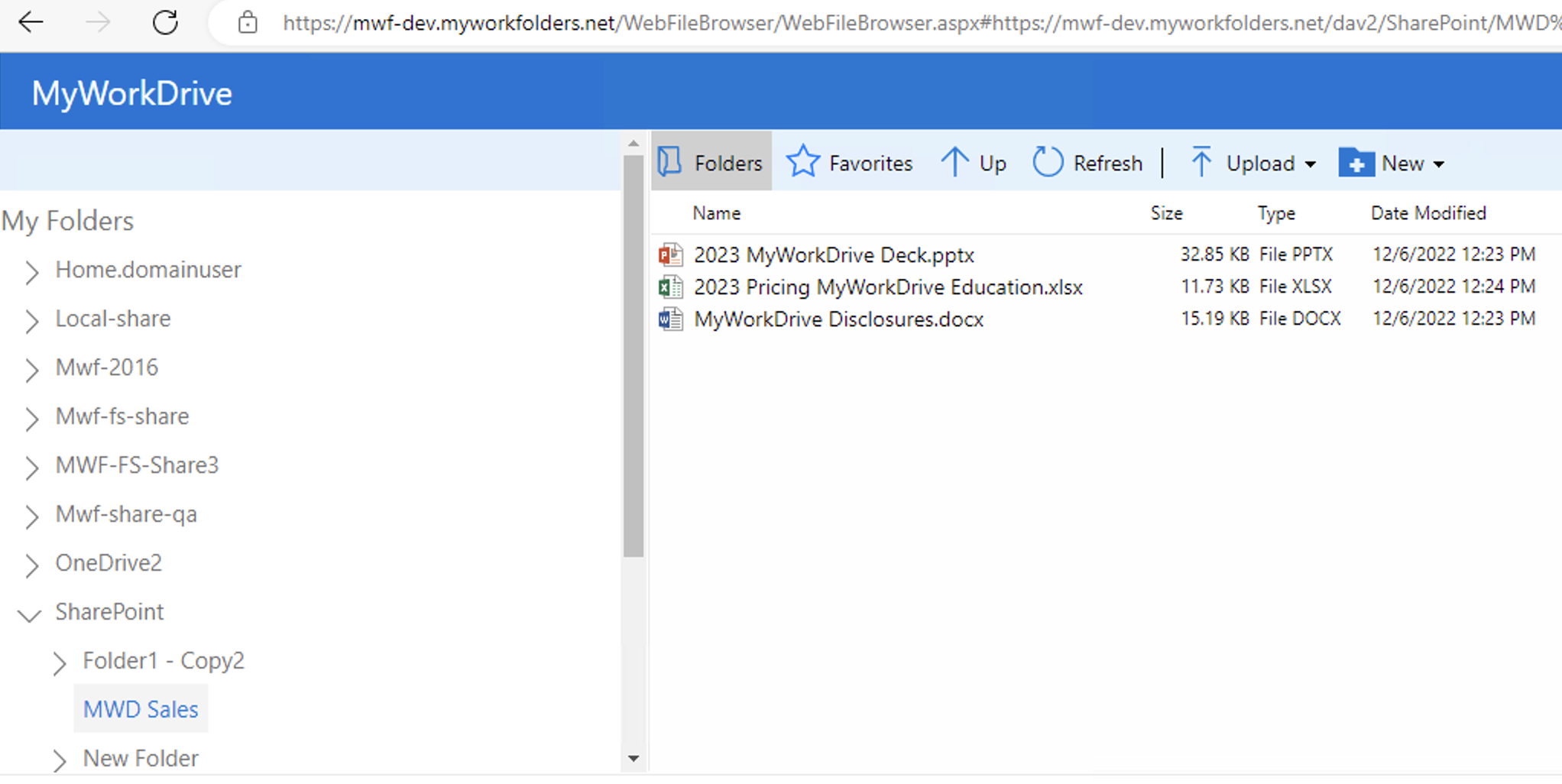 MyWorkDrive Web Client
Web client View – OneDrive Site
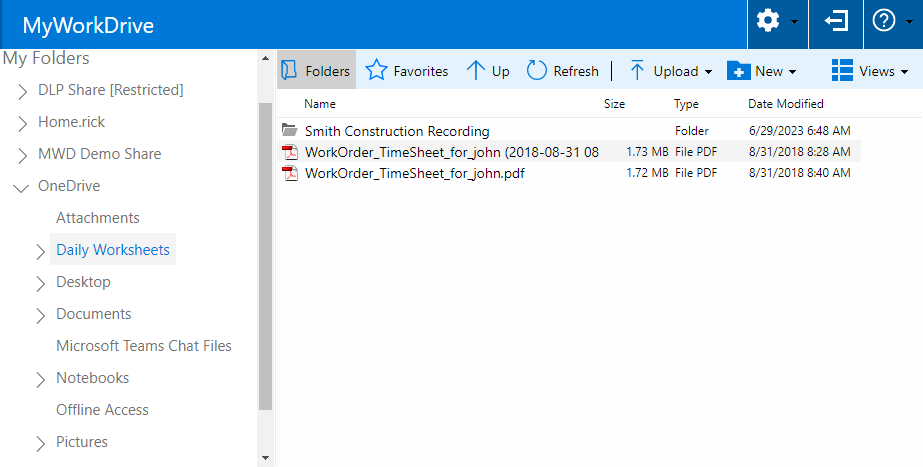 MyWorkDrive Admin
Administrator Setup - Simple
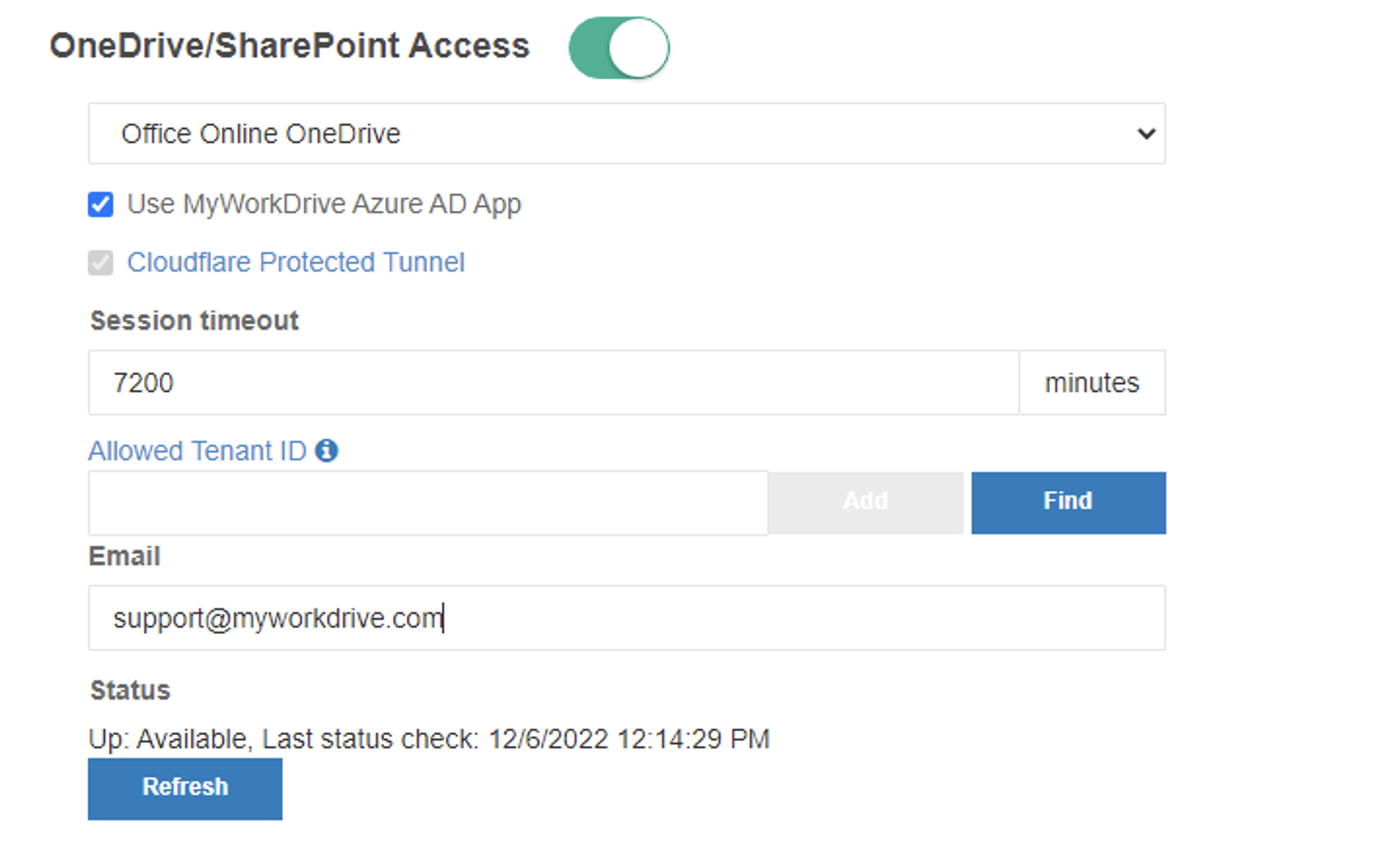 MyWorkDrive Admin
Administrator Setup - Advanced
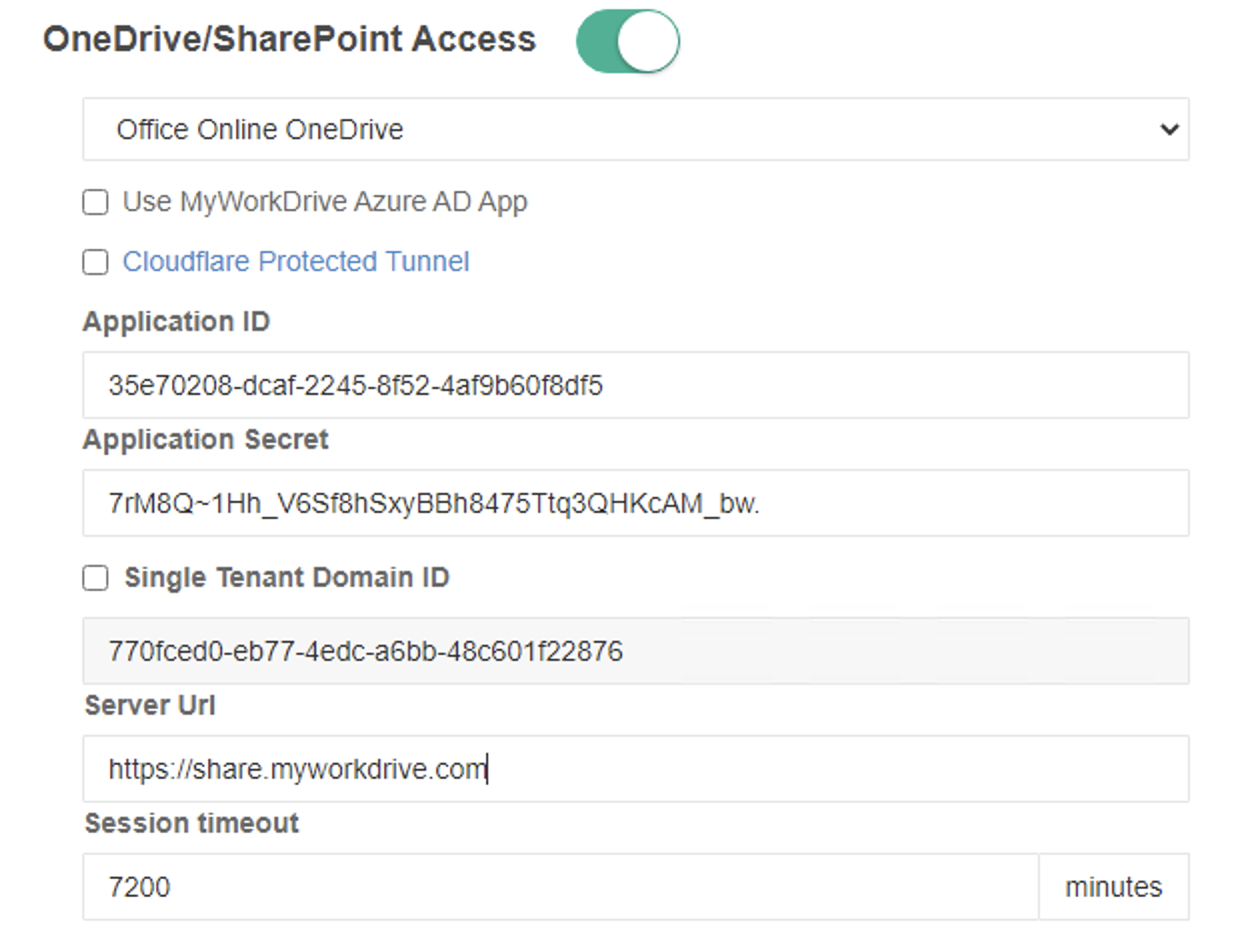 MyWorkDrive Admin
Administrator Add Share - OneDrive
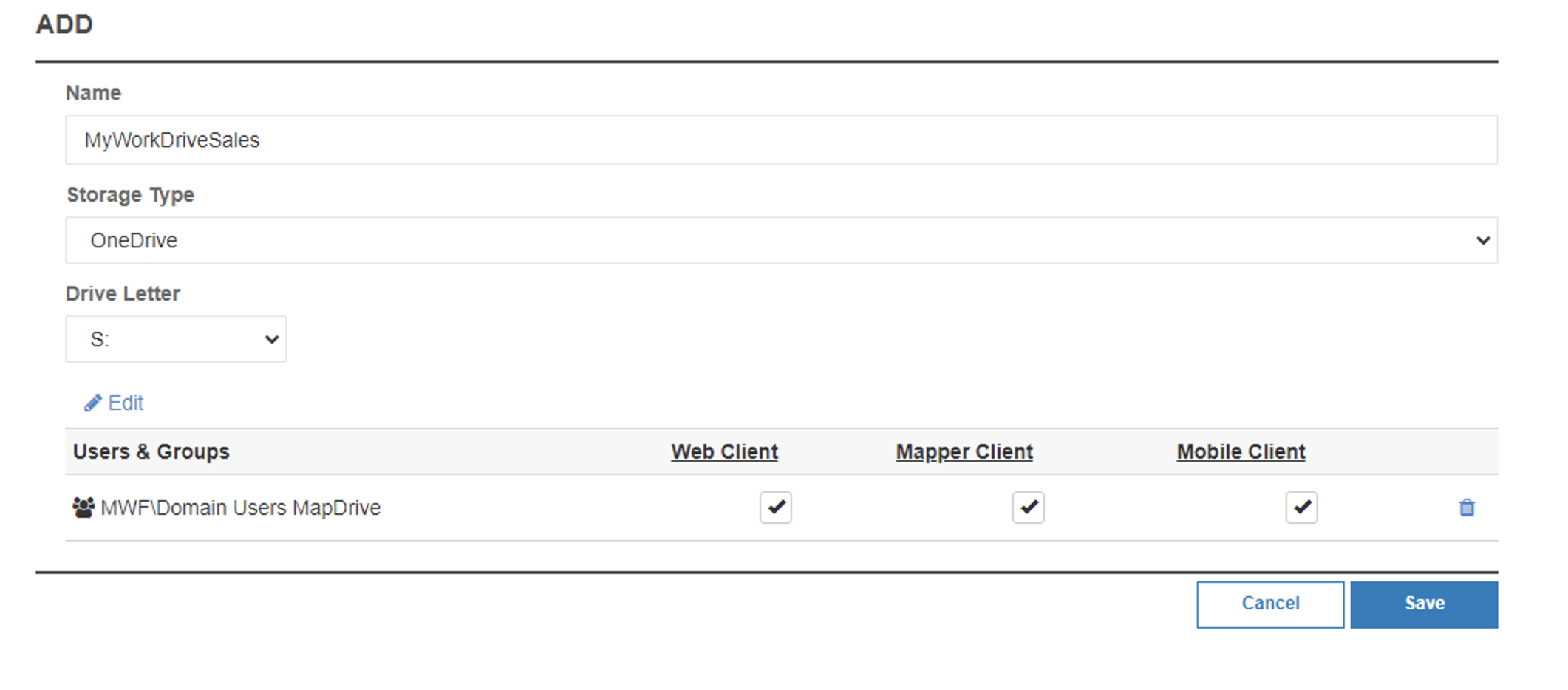 MyWorkDrive Admin
Administrator Add Share – SharePoint Simple
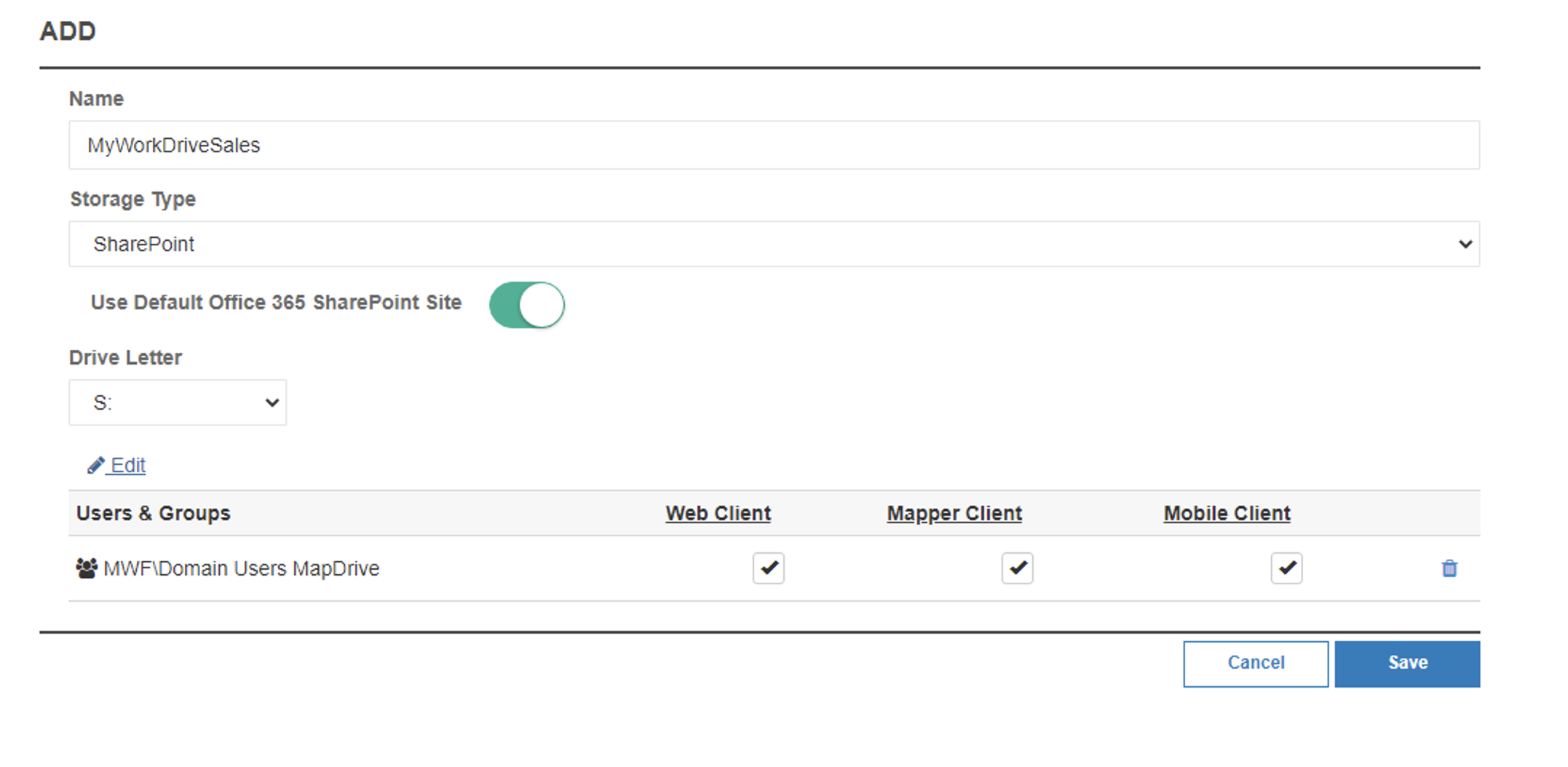 MyWorkDrive Admin
Administrator Add Share – SharePoint Advanced
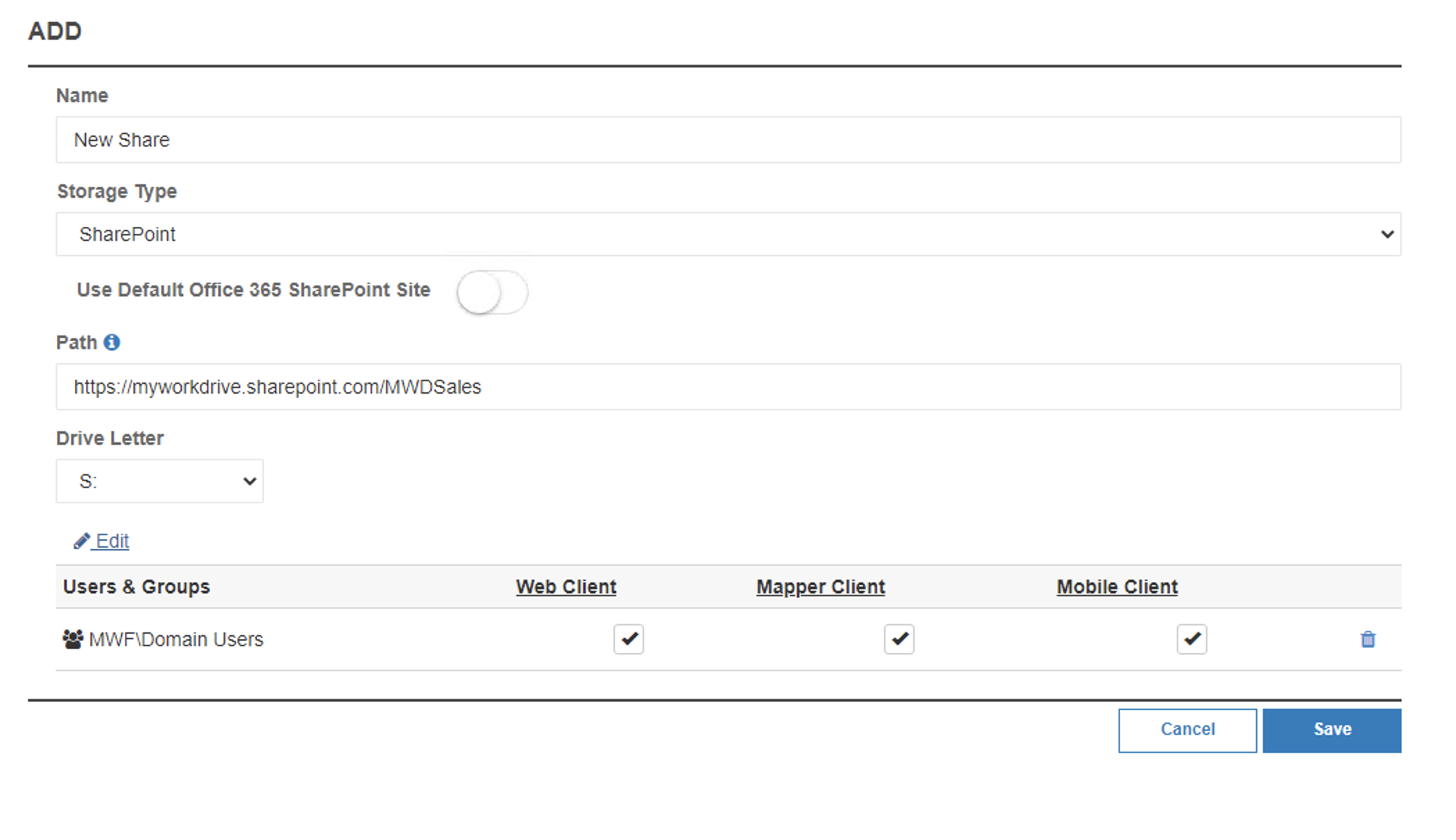